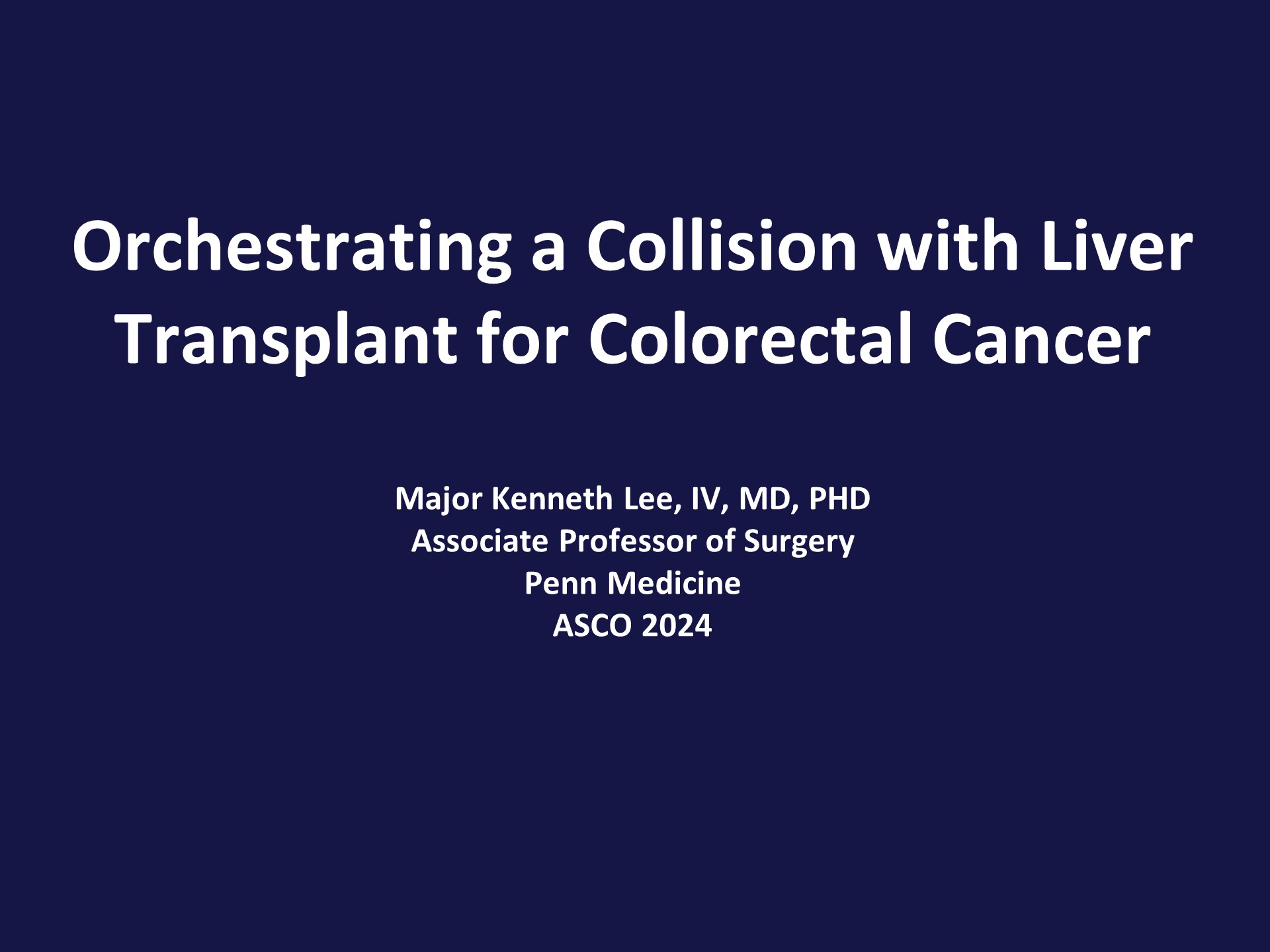 Slide 1
Content of this presentation is the property of the author, licensed by ASCO. Permission required for reuse.
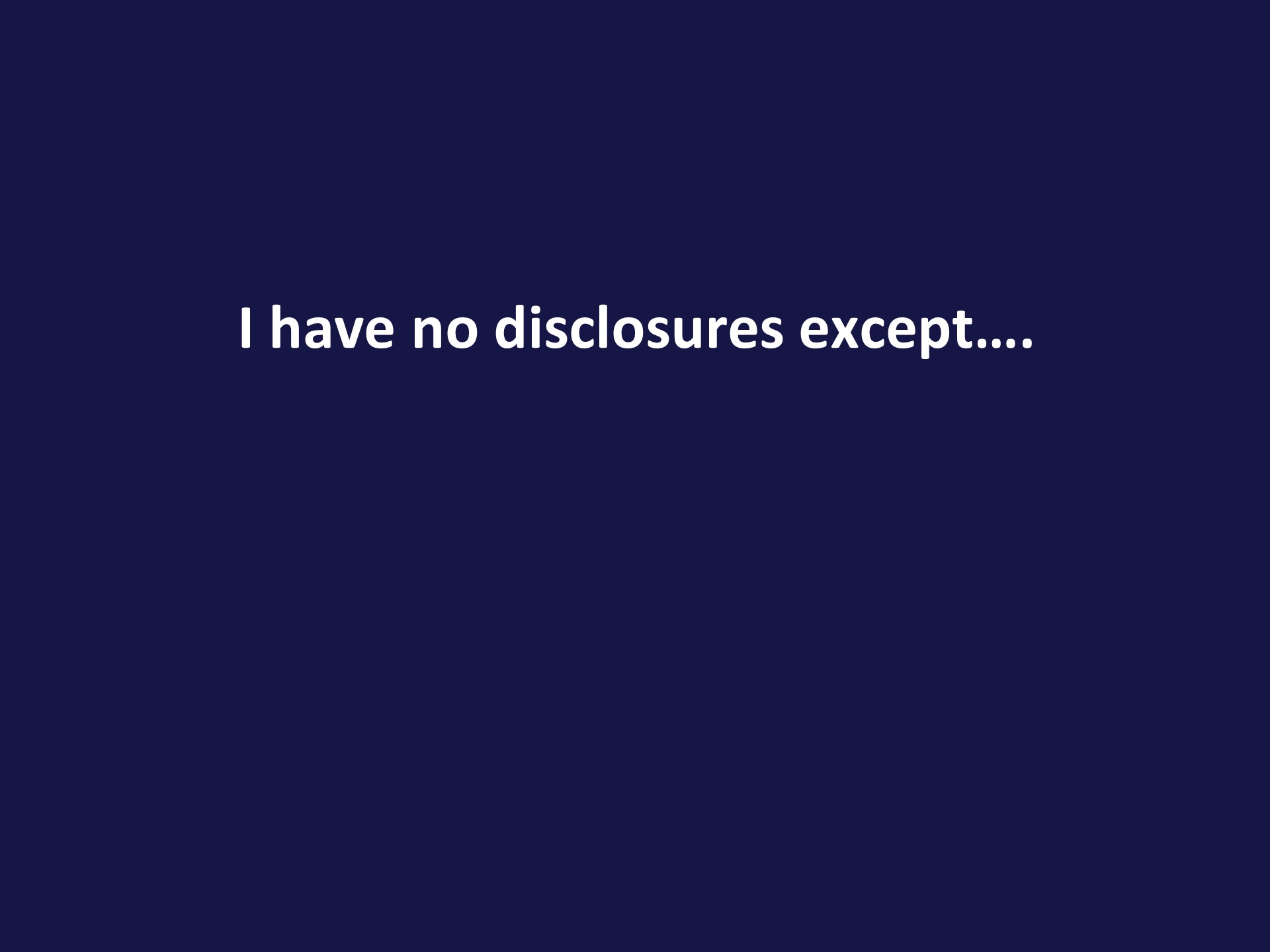 Slide 2
Content of this presentation is the property of the author, licensed by ASCO. Permission required for reuse.
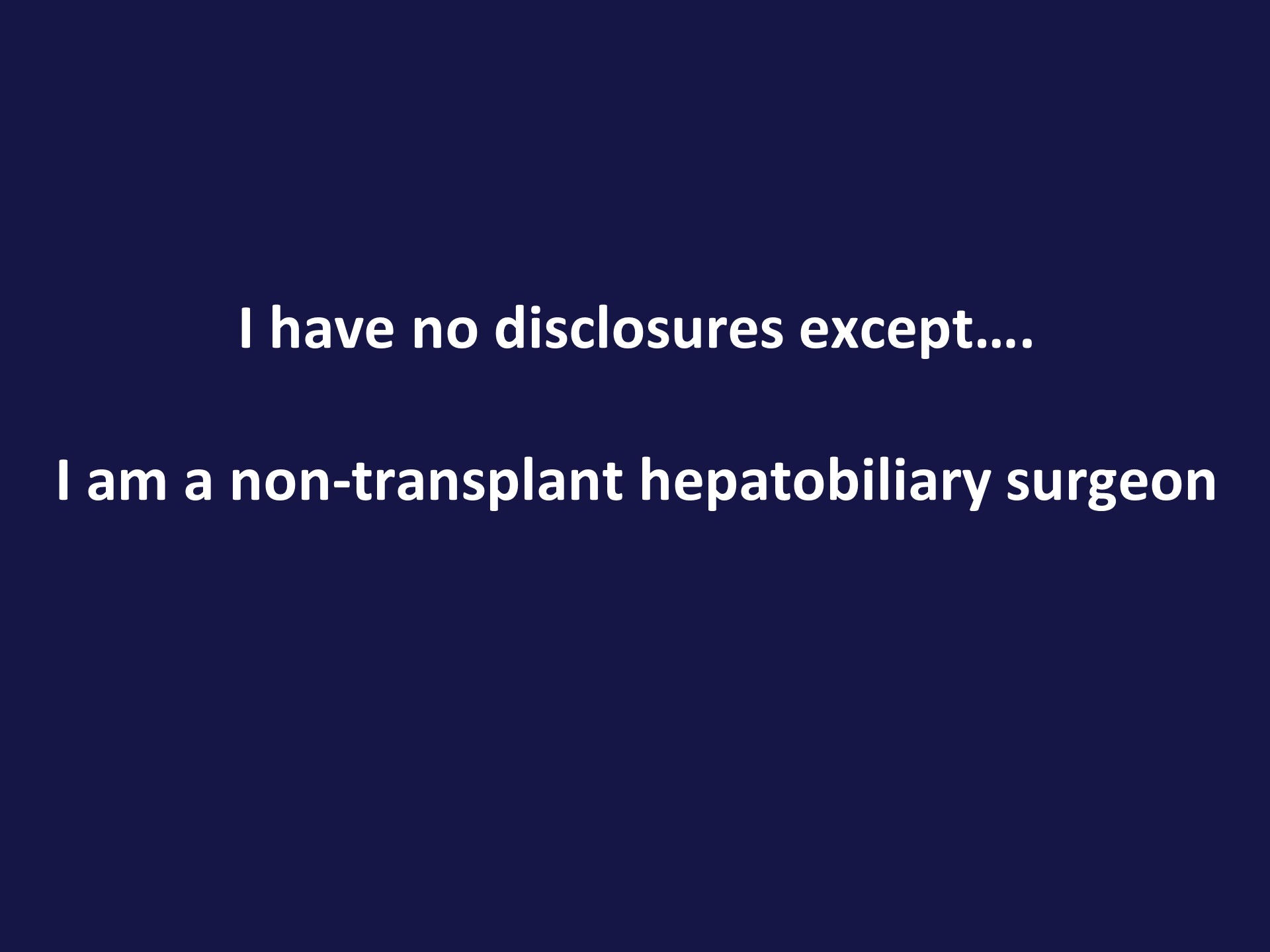 Slide 3
Content of this presentation is the property of the author, licensed by ASCO. Permission required for reuse.
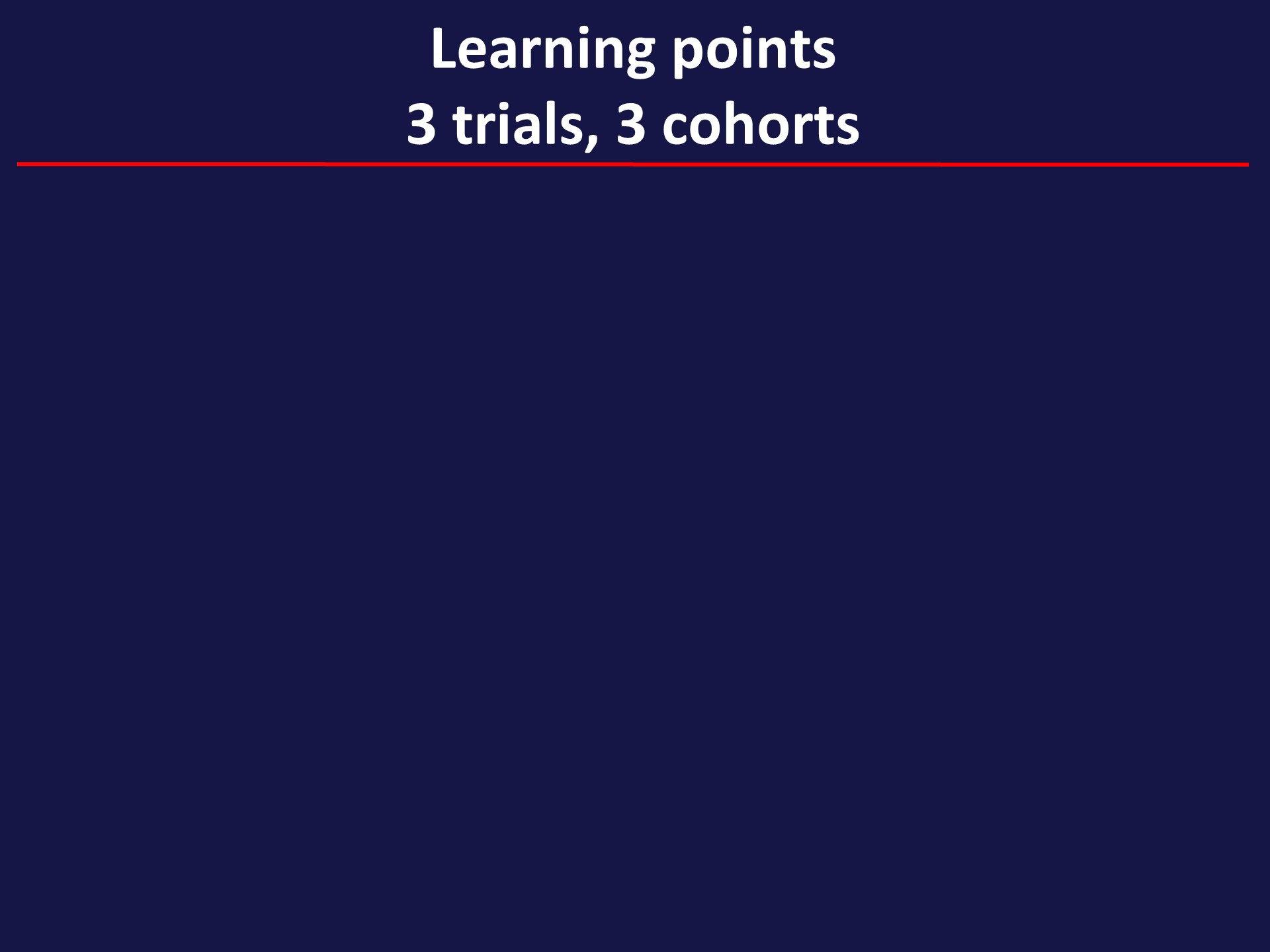 Slide 4
Content of this presentation is the property of the author, licensed by ASCO. Permission required for reuse.
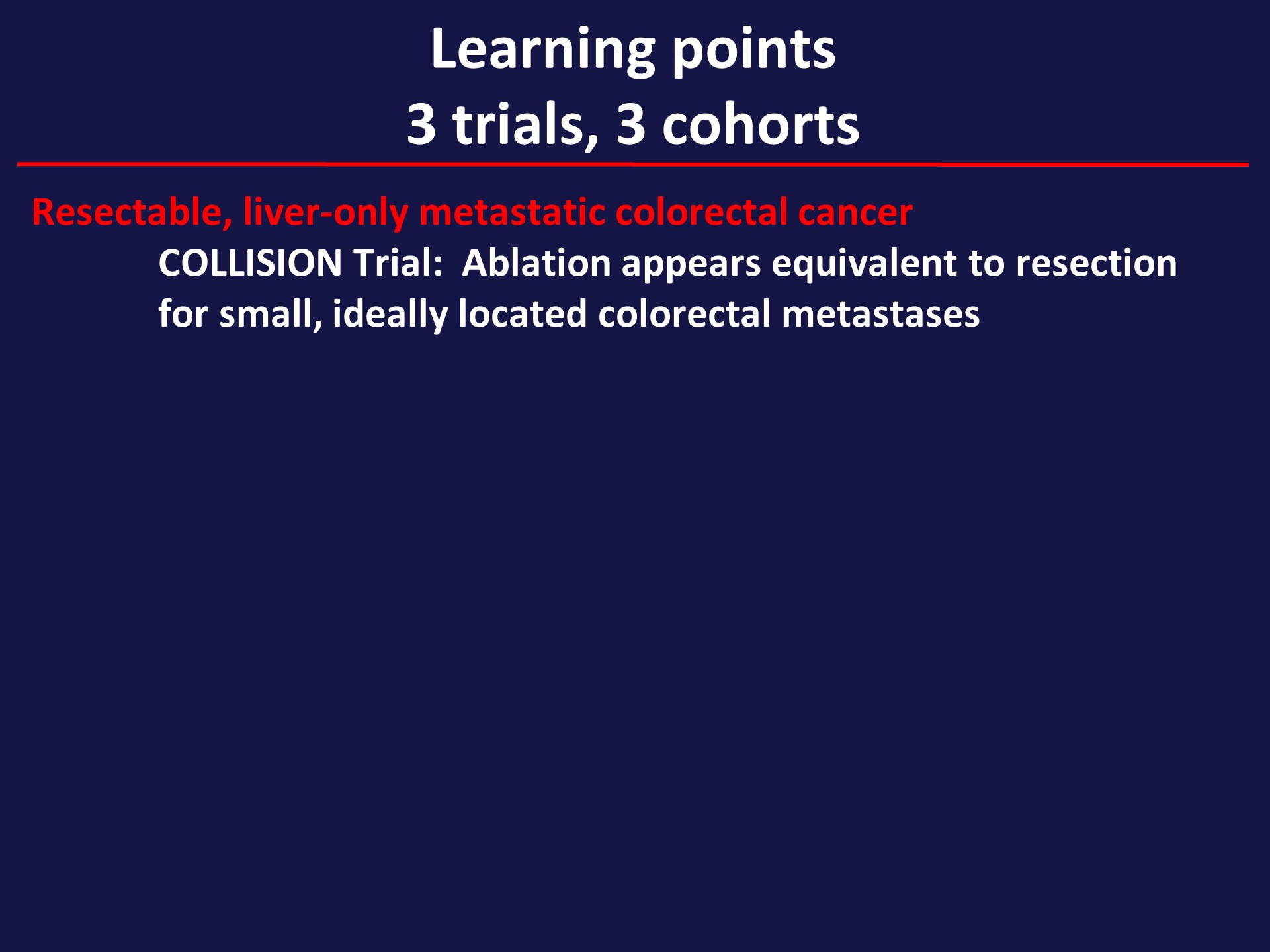 Slide 5
Content of this presentation is the property of the author, licensed by ASCO. Permission required for reuse.
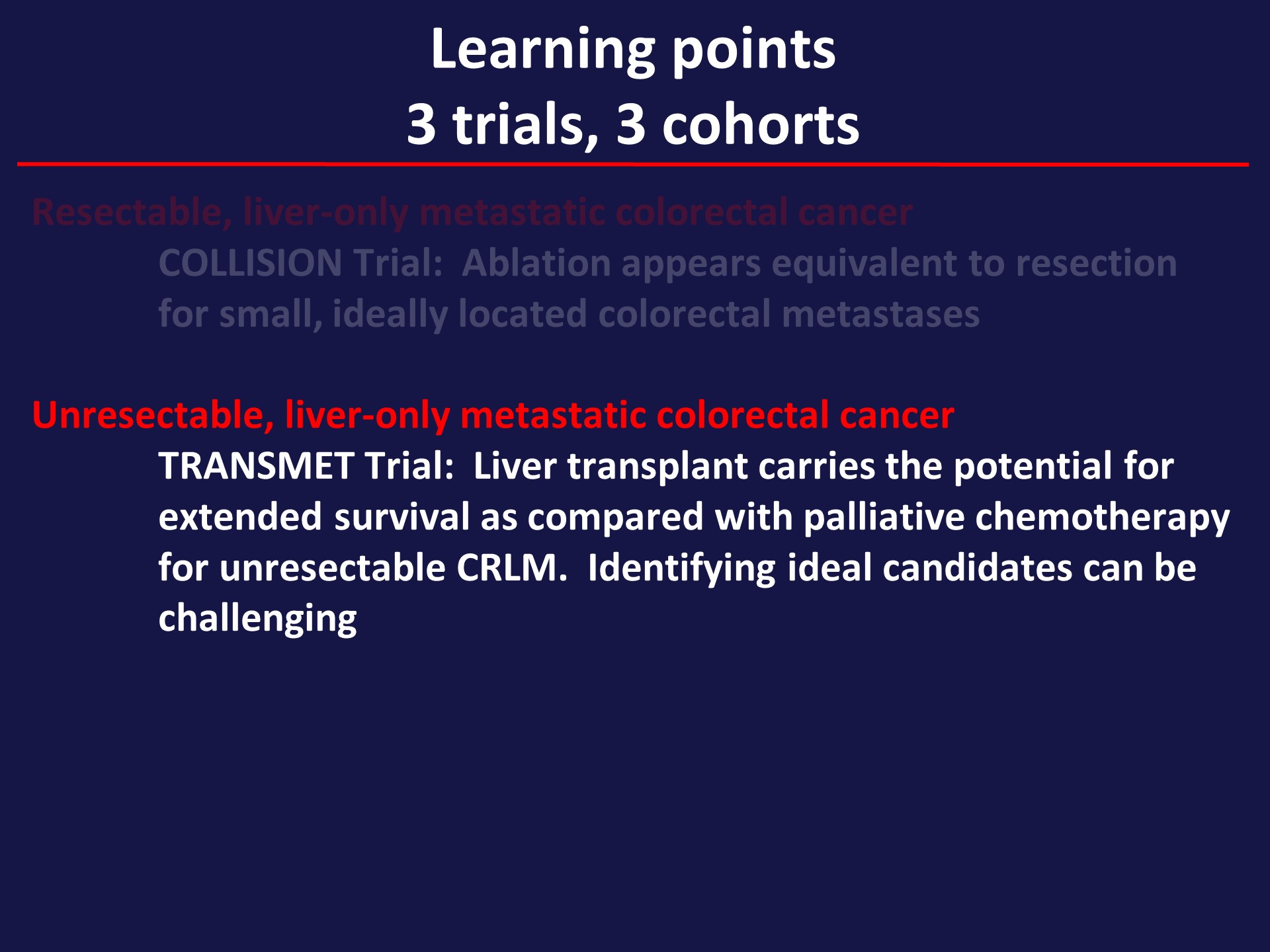 Slide 6
Content of this presentation is the property of the author, licensed by ASCO. Permission required for reuse.
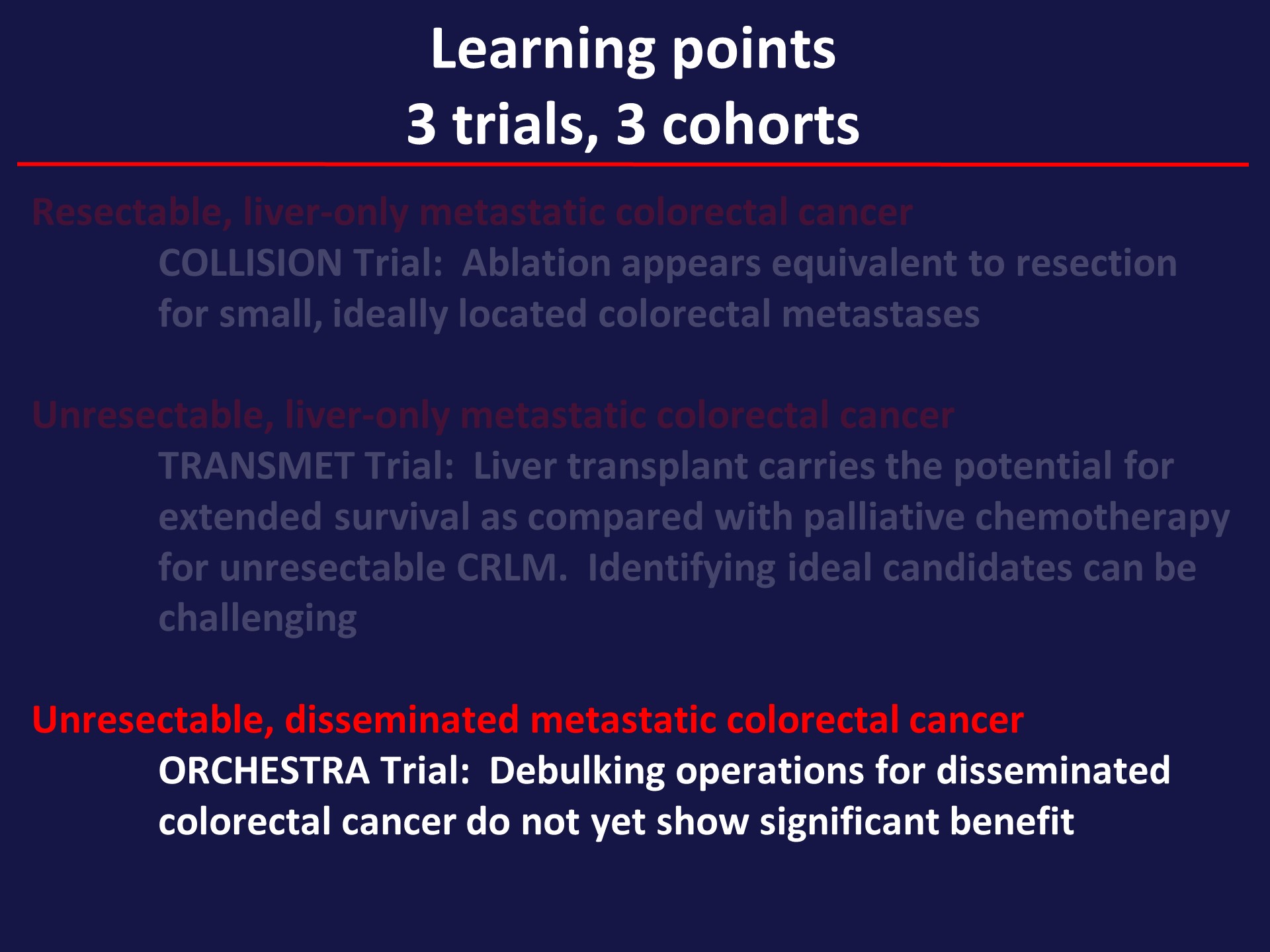 Slide 7
Content of this presentation is the property of the author, licensed by ASCO. Permission required for reuse.
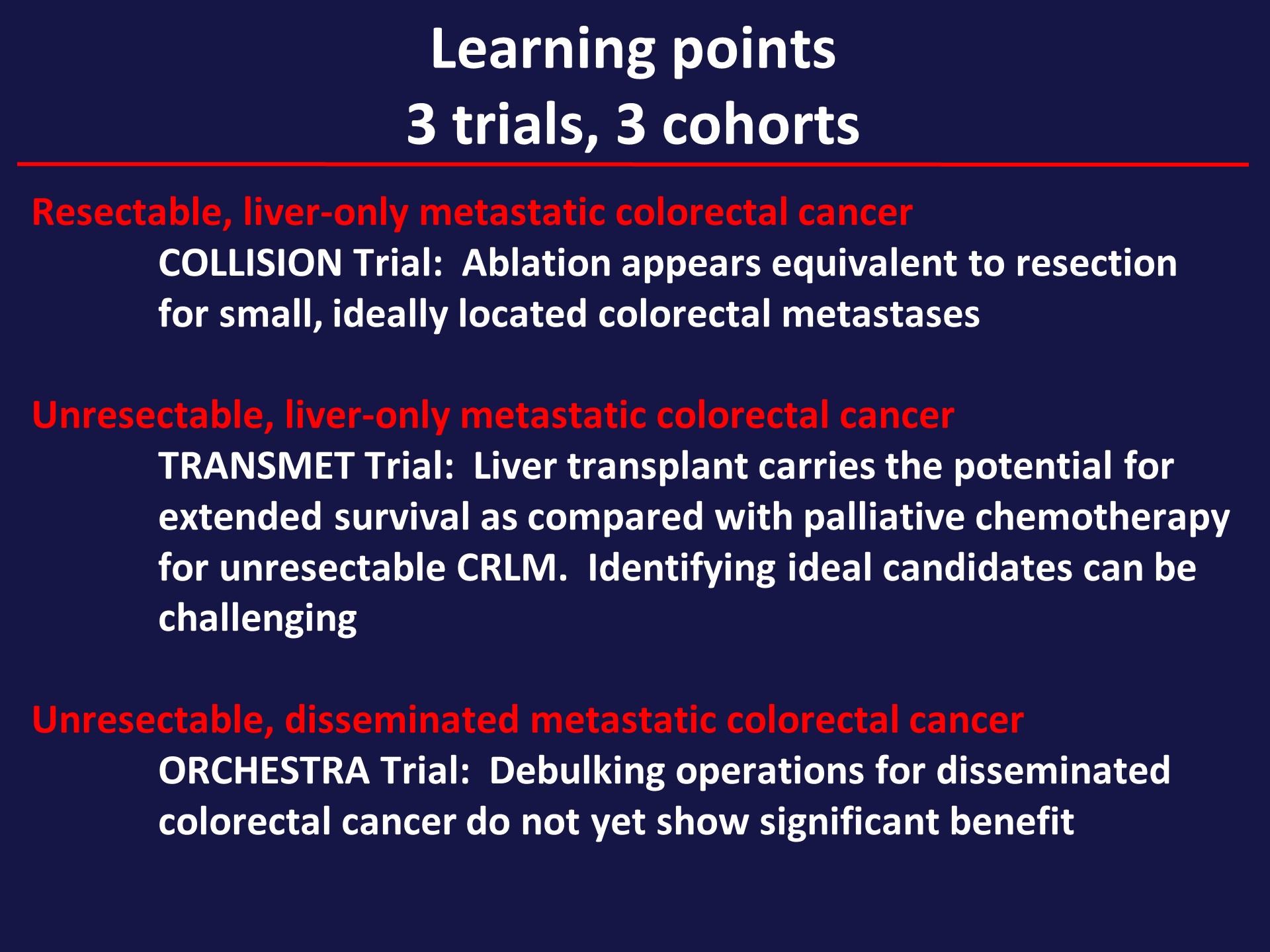 Slide 8
Content of this presentation is the property of the author, licensed by ASCO. Permission required for reuse.
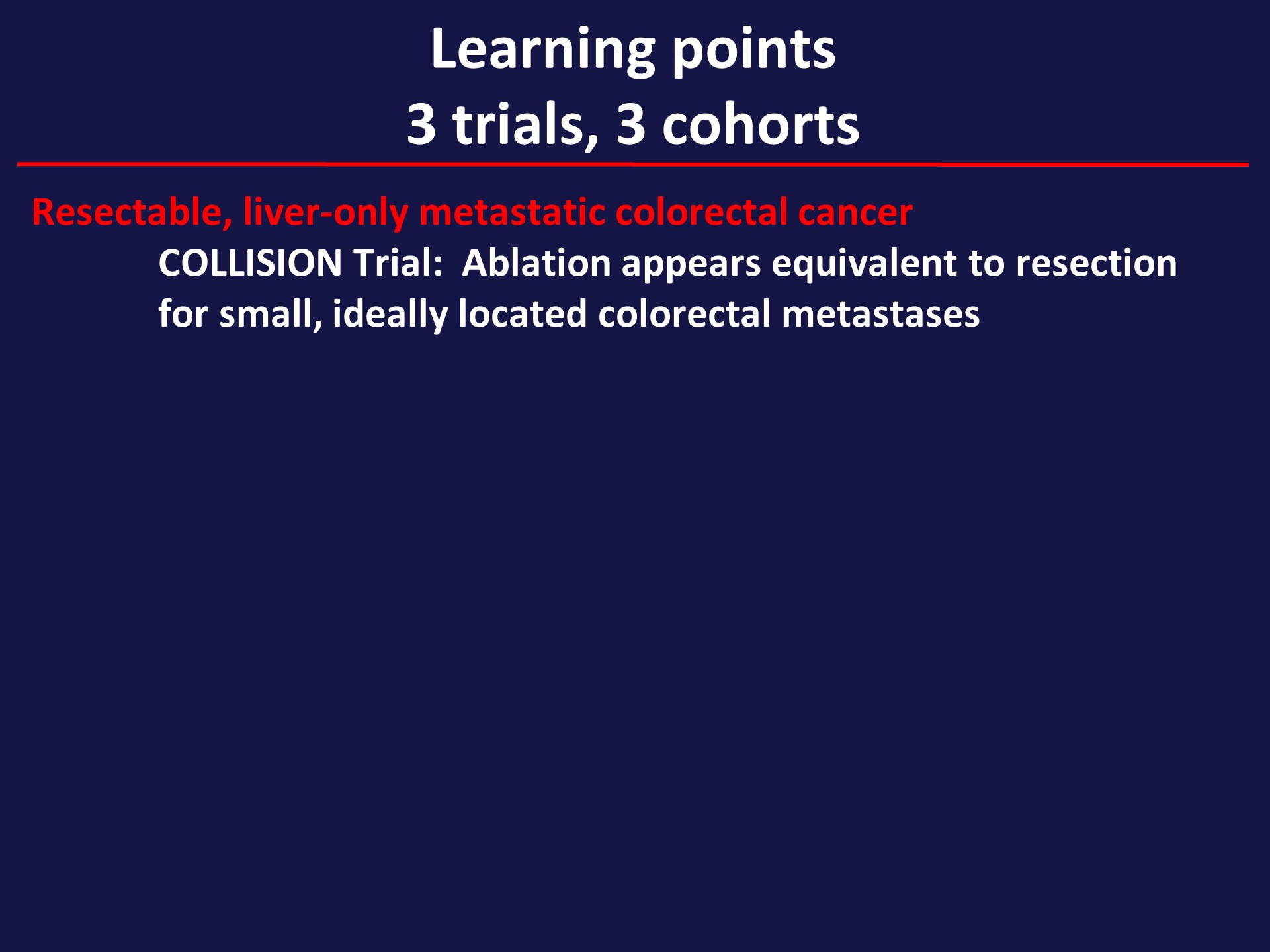 Slide 9
Content of this presentation is the property of the author, licensed by ASCO. Permission required for reuse.
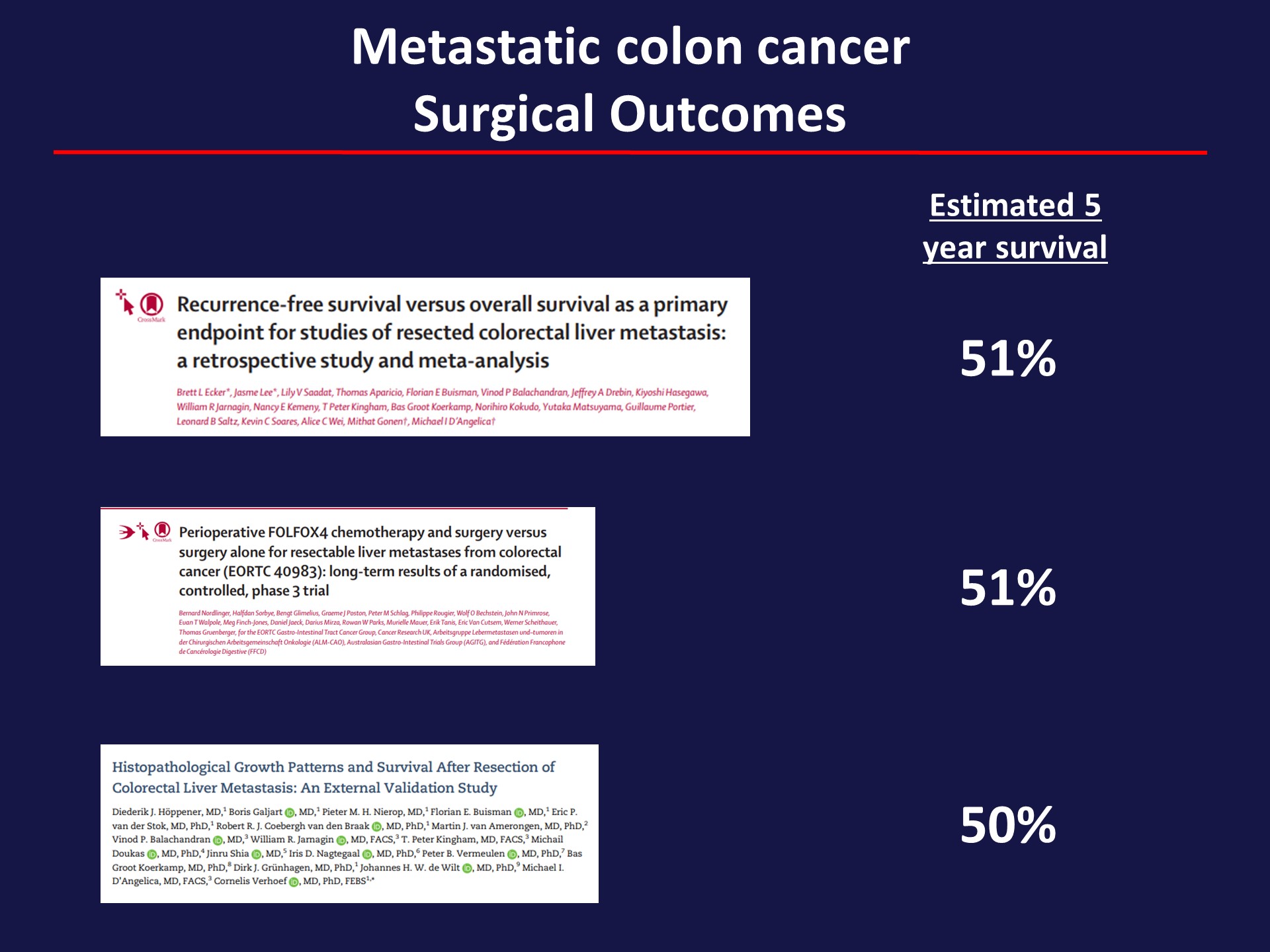 Slide 10
Content of this presentation is the property of the author, licensed by ASCO. Permission required for reuse.
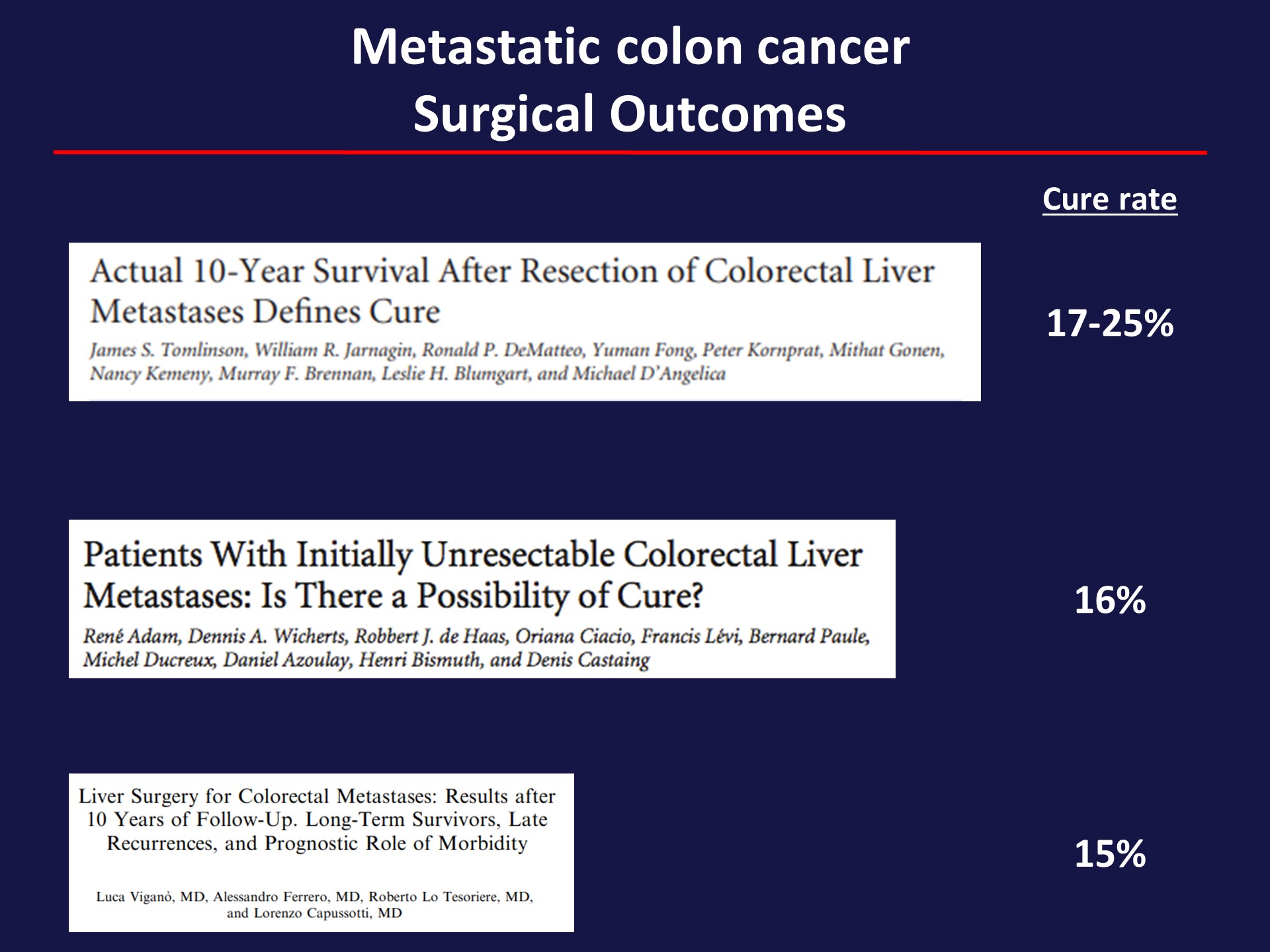 Slide 11
Content of this presentation is the property of the author, licensed by ASCO. Permission required for reuse.
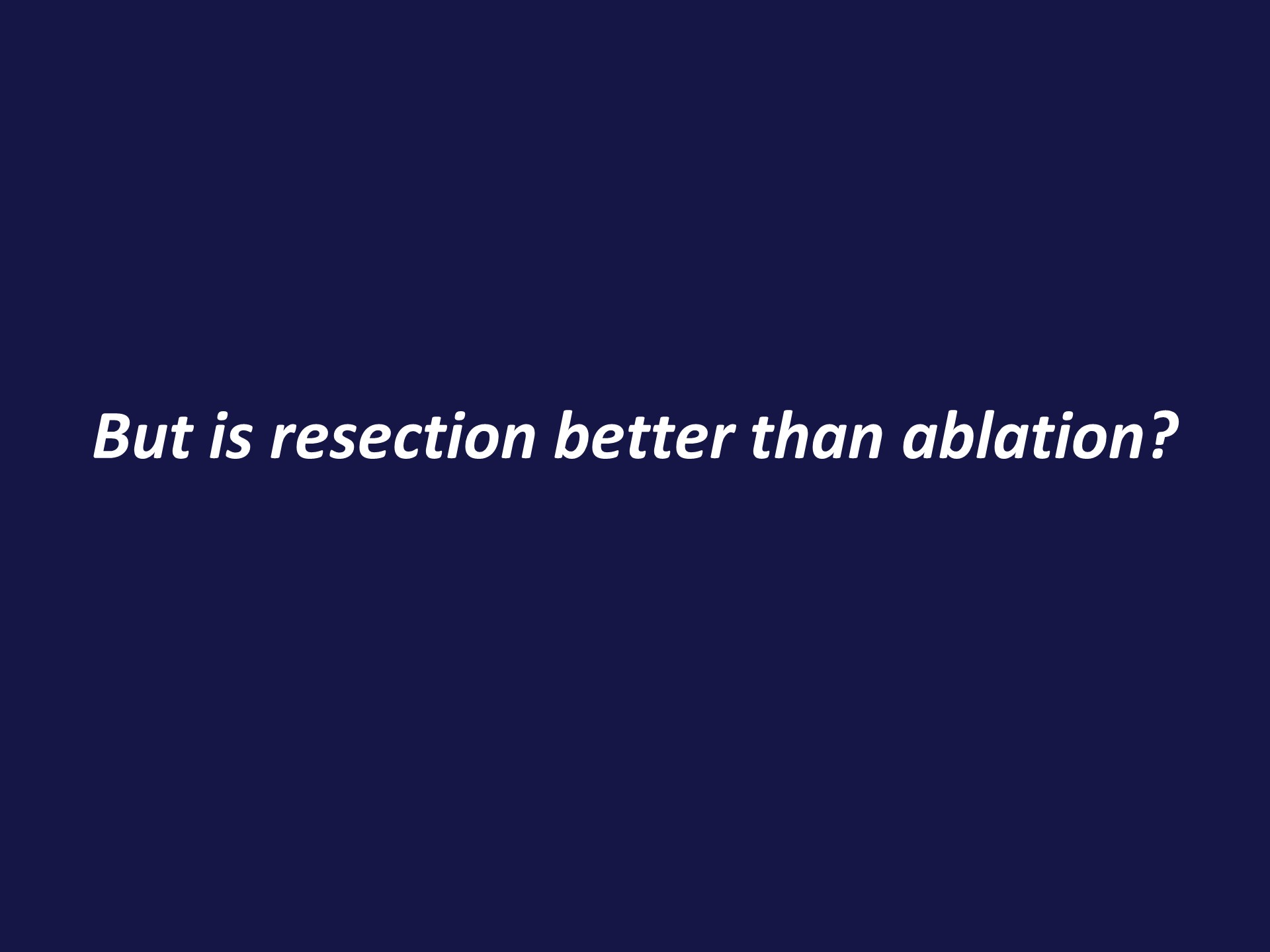 Slide 12
Content of this presentation is the property of the author, licensed by ASCO. Permission required for reuse.
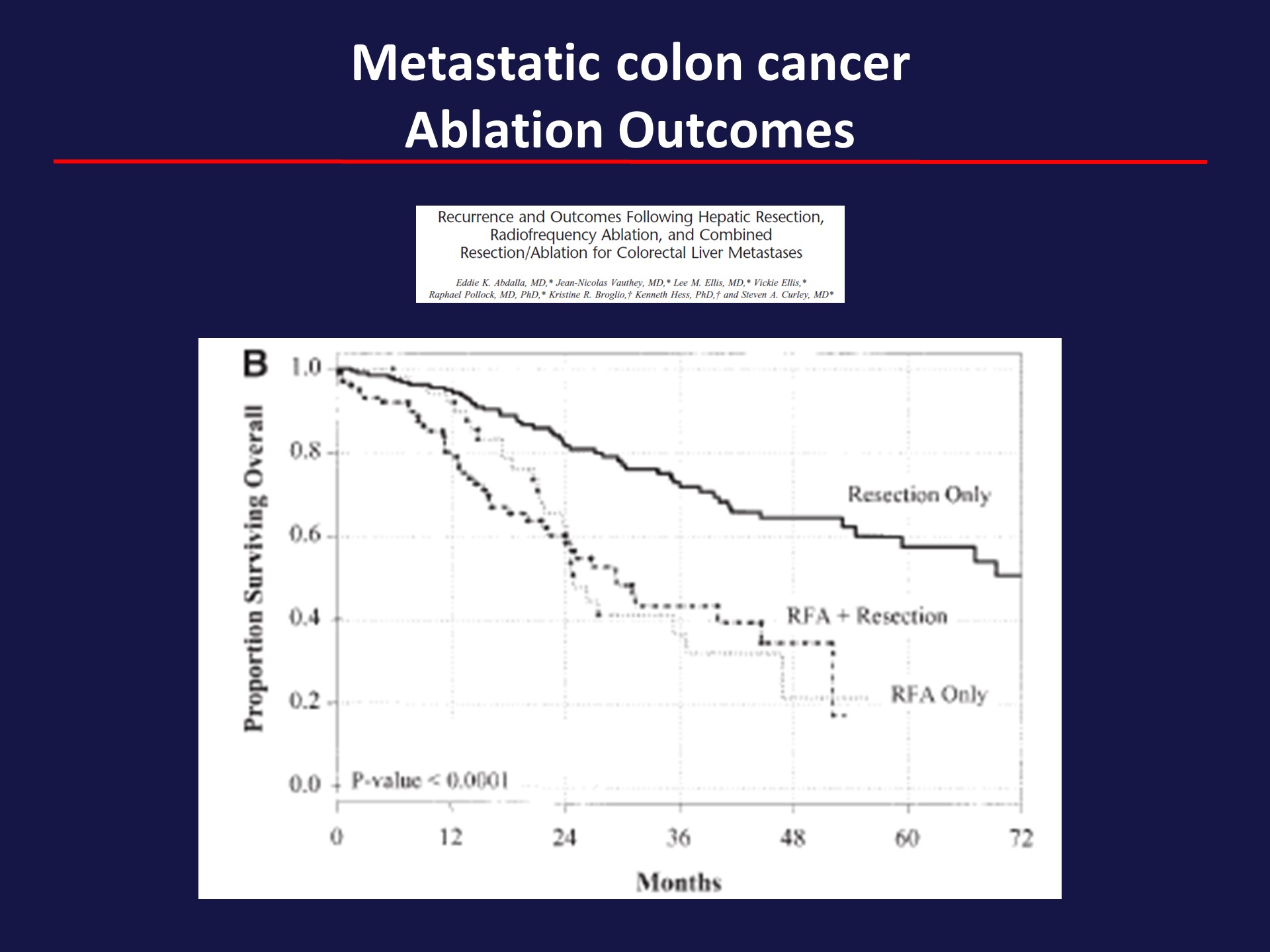 Slide 13
Content of this presentation is the property of the author, licensed by ASCO. Permission required for reuse.
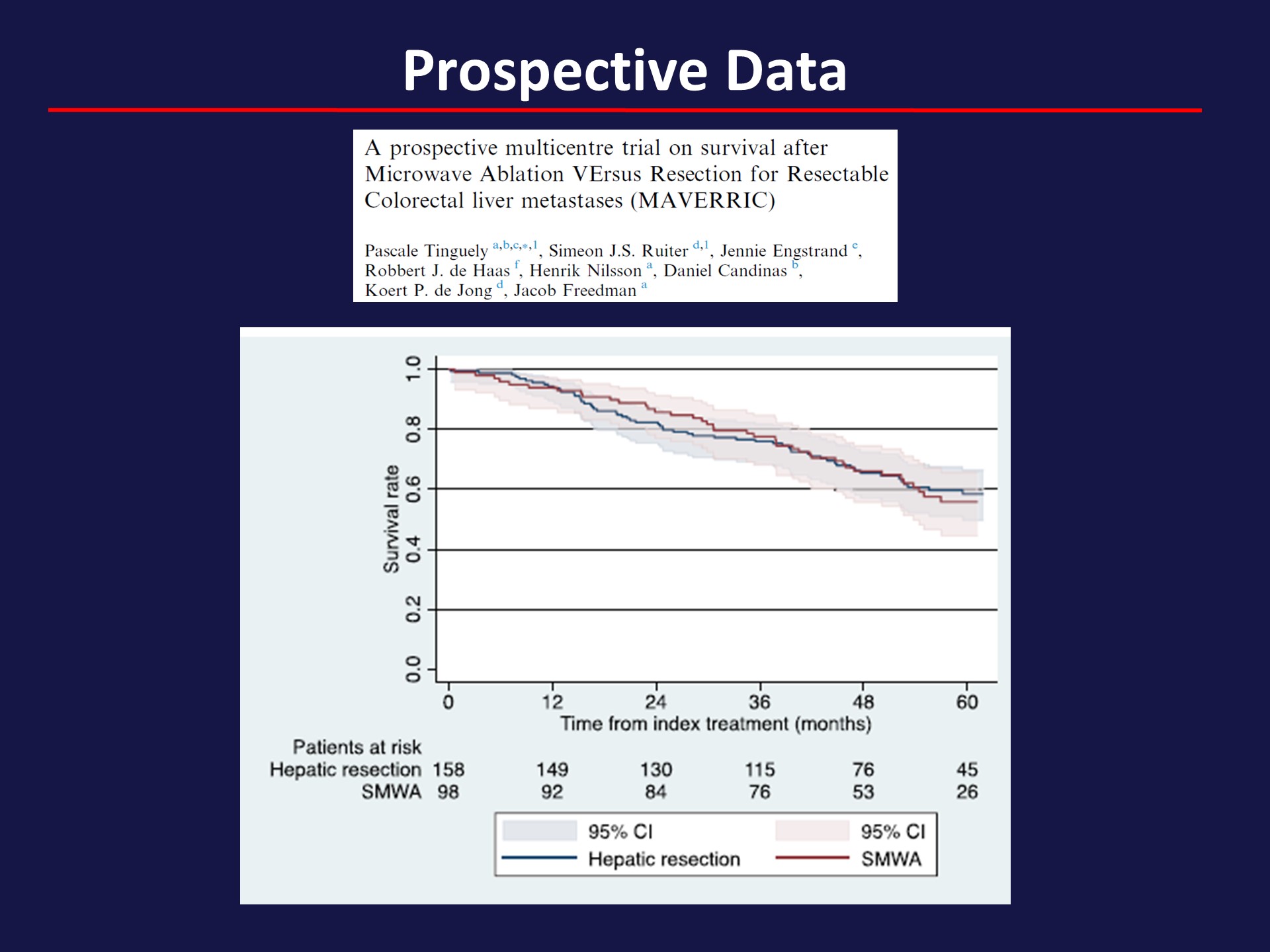 Slide 14
Content of this presentation is the property of the author, licensed by ASCO. Permission required for reuse.
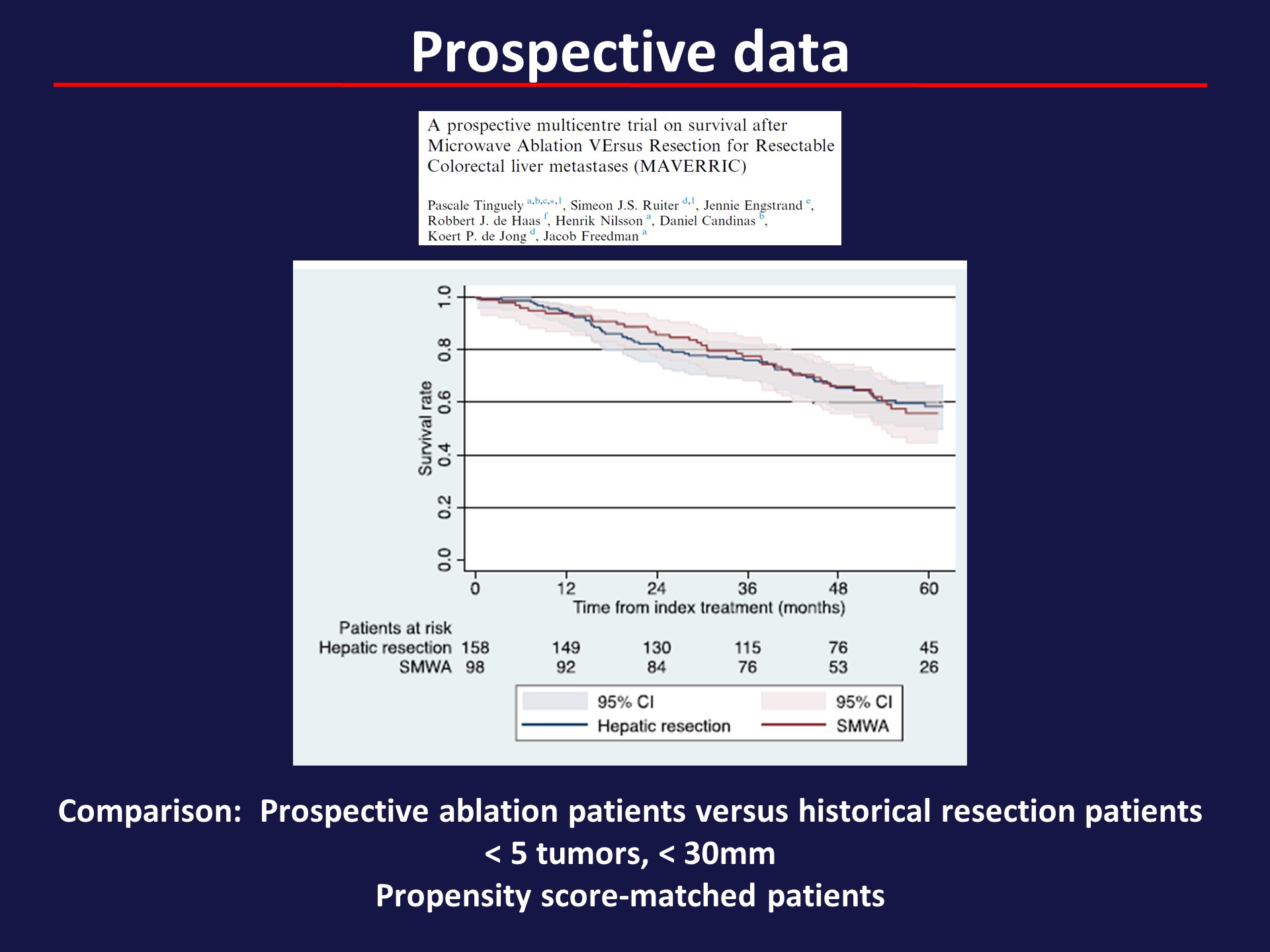 Slide 15
Content of this presentation is the property of the author, licensed by ASCO. Permission required for reuse.
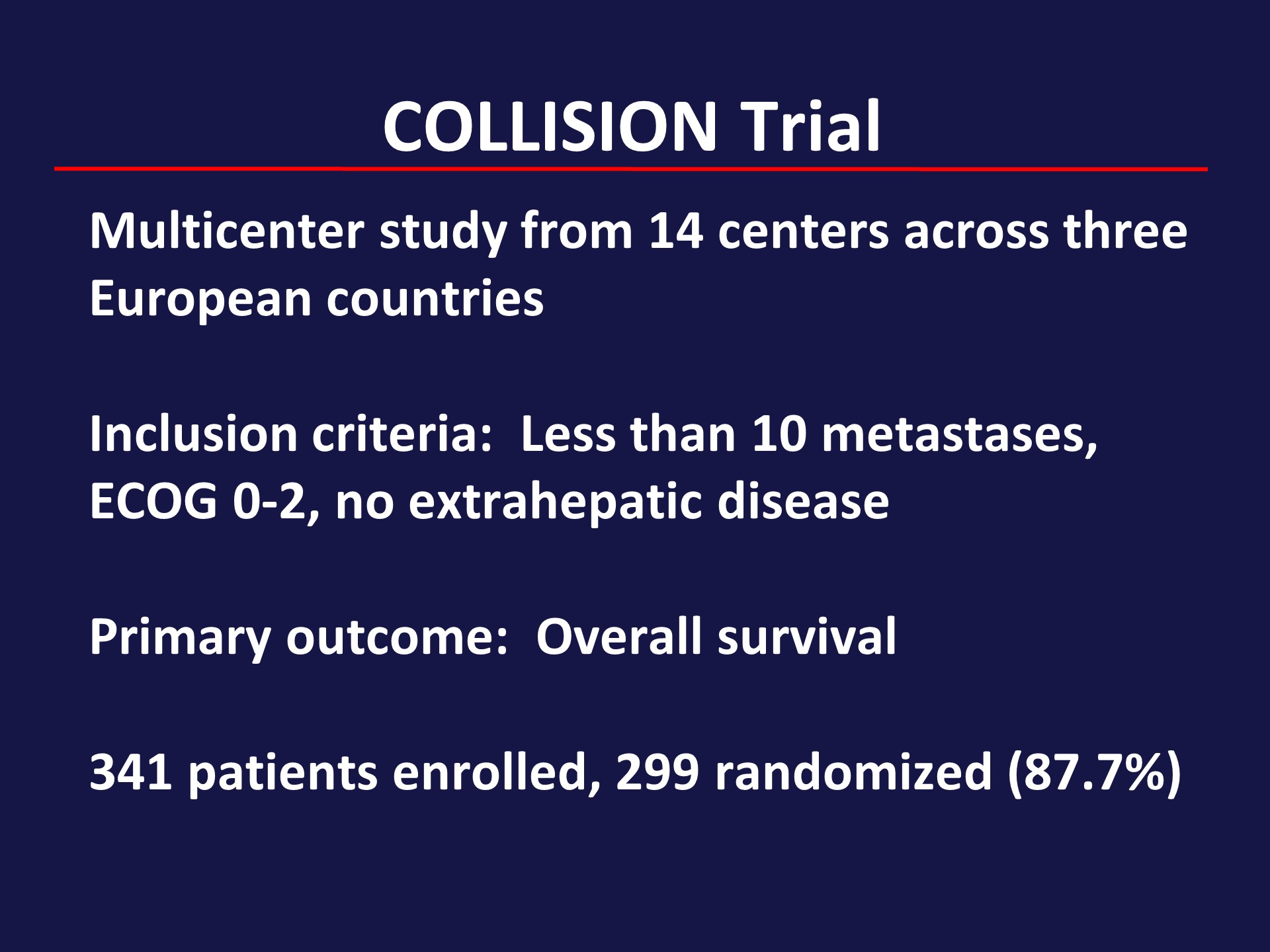 Slide 16
Content of this presentation is the property of the author, licensed by ASCO. Permission required for reuse.
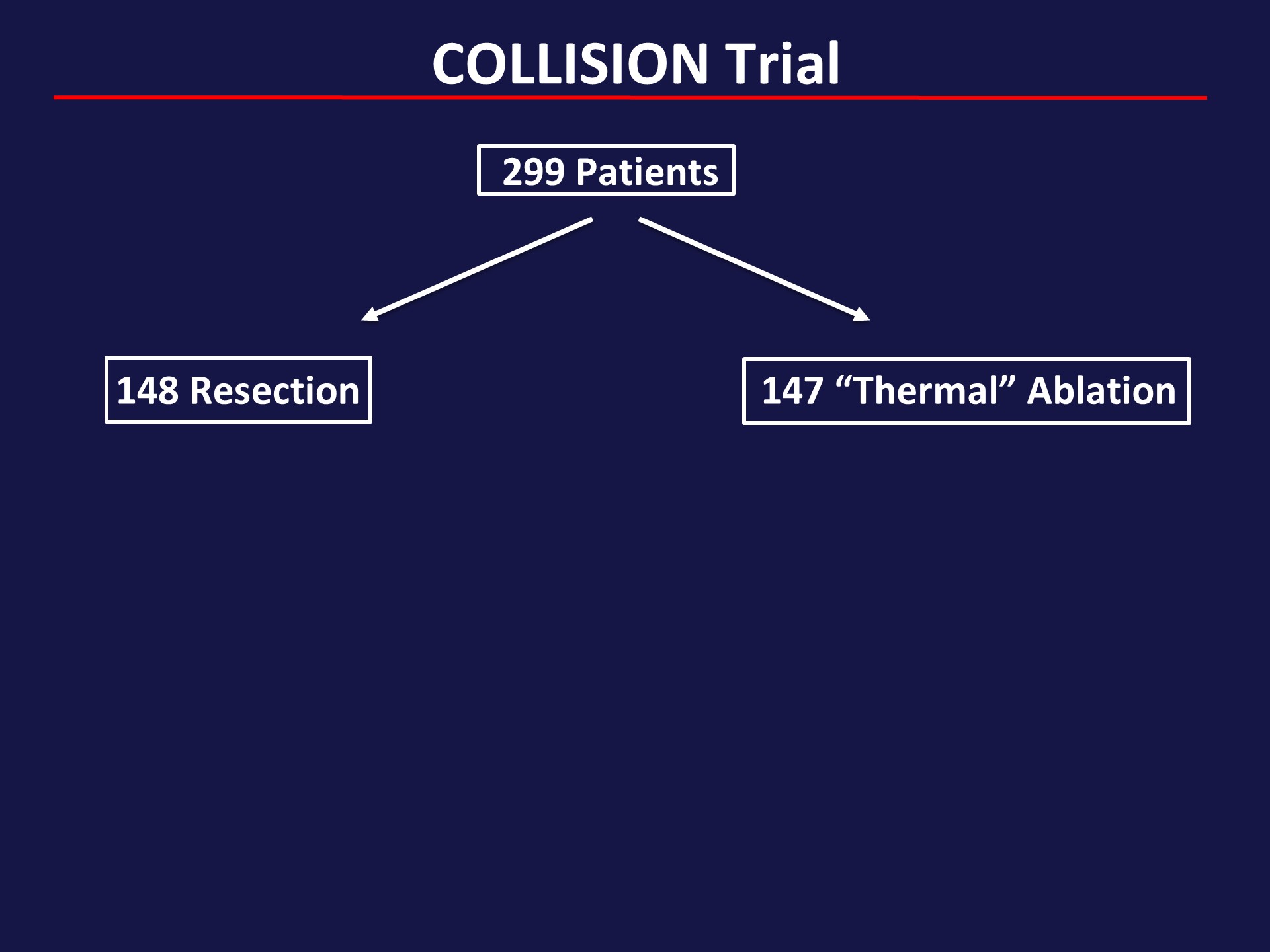 Slide 17
Content of this presentation is the property of the author, licensed by ASCO. Permission required for reuse.
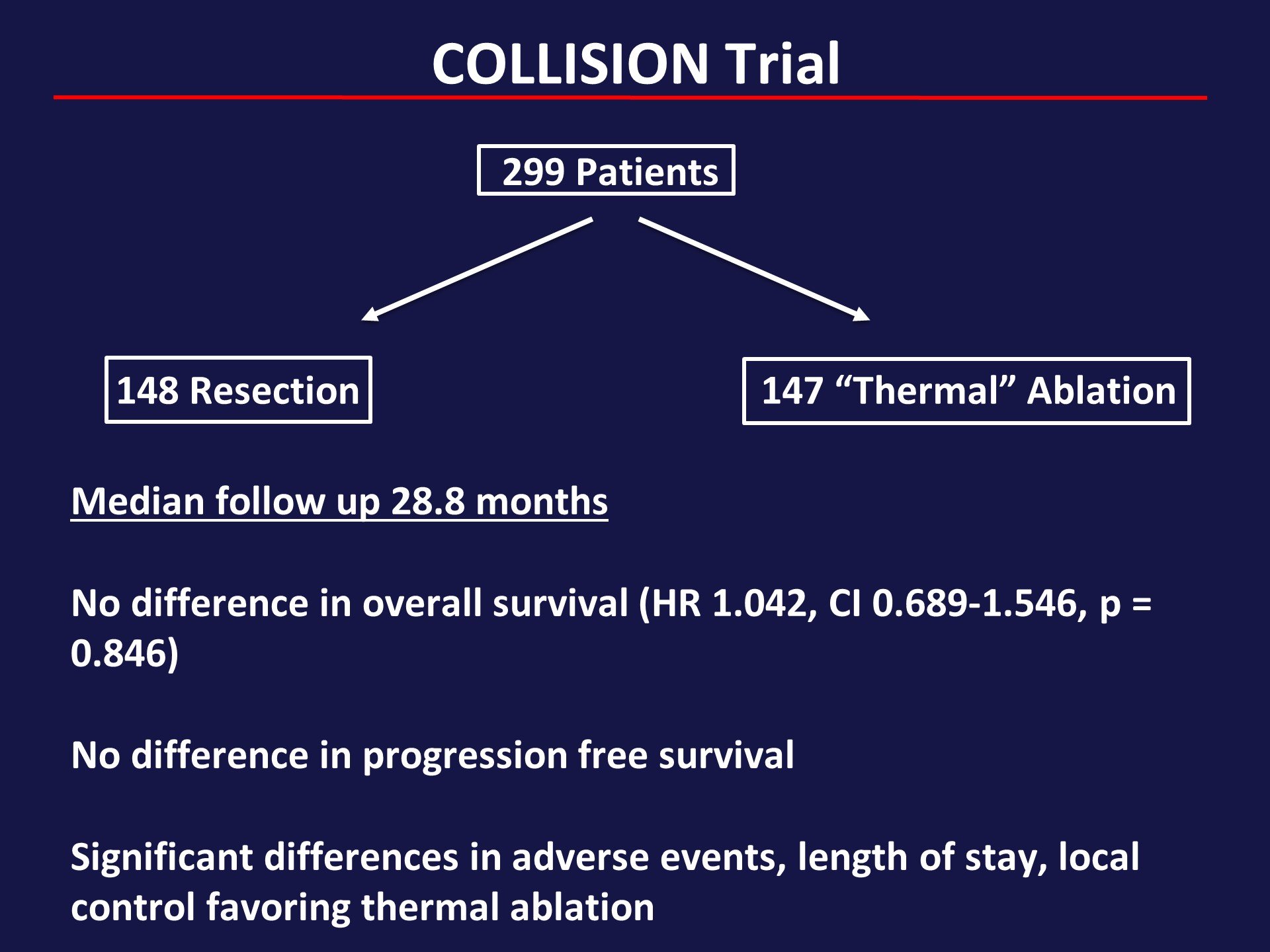 Slide 18
Content of this presentation is the property of the author, licensed by ASCO. Permission required for reuse.
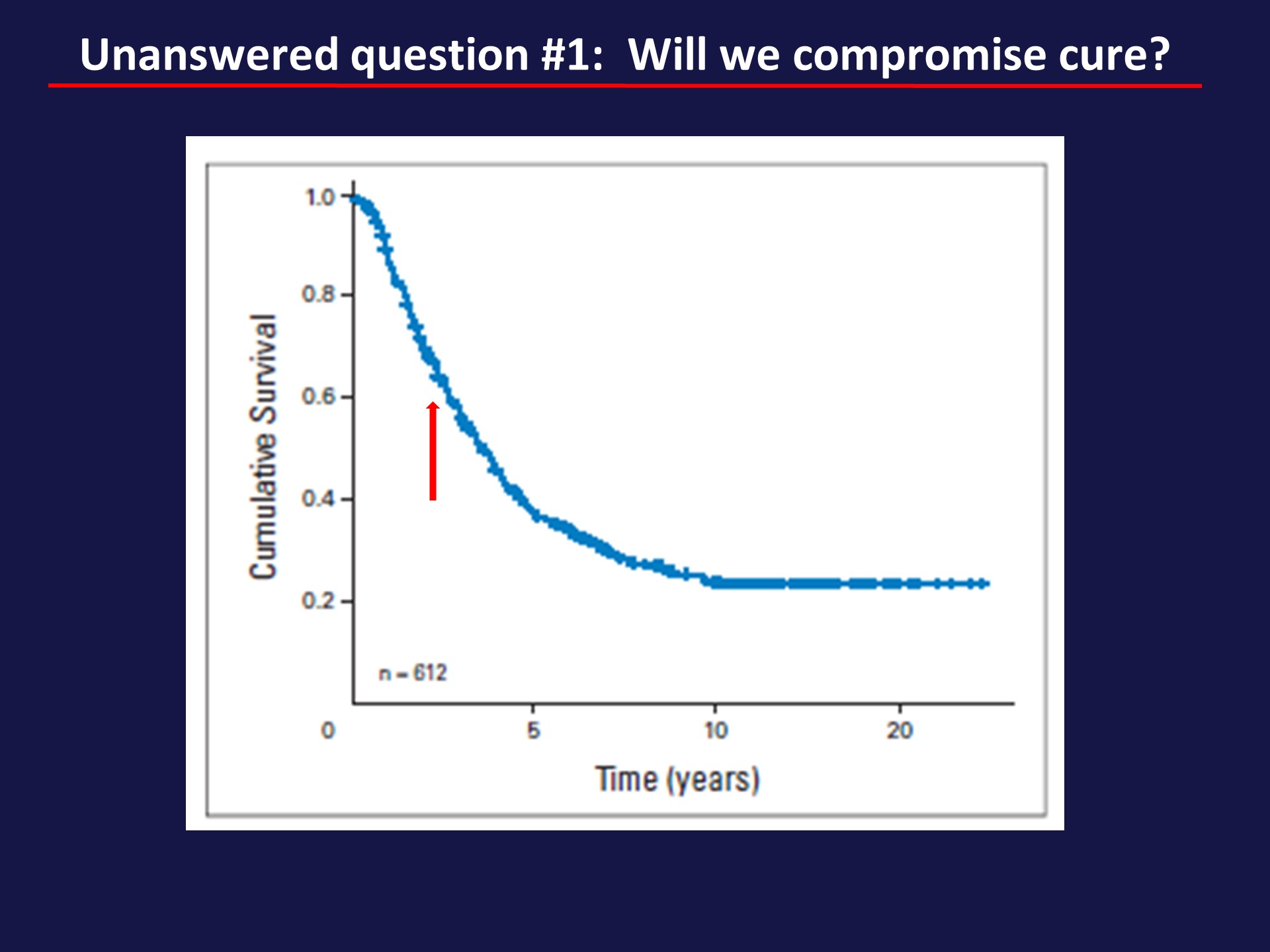 Slide 19
Content of this presentation is the property of the author, licensed by ASCO. Permission required for reuse.
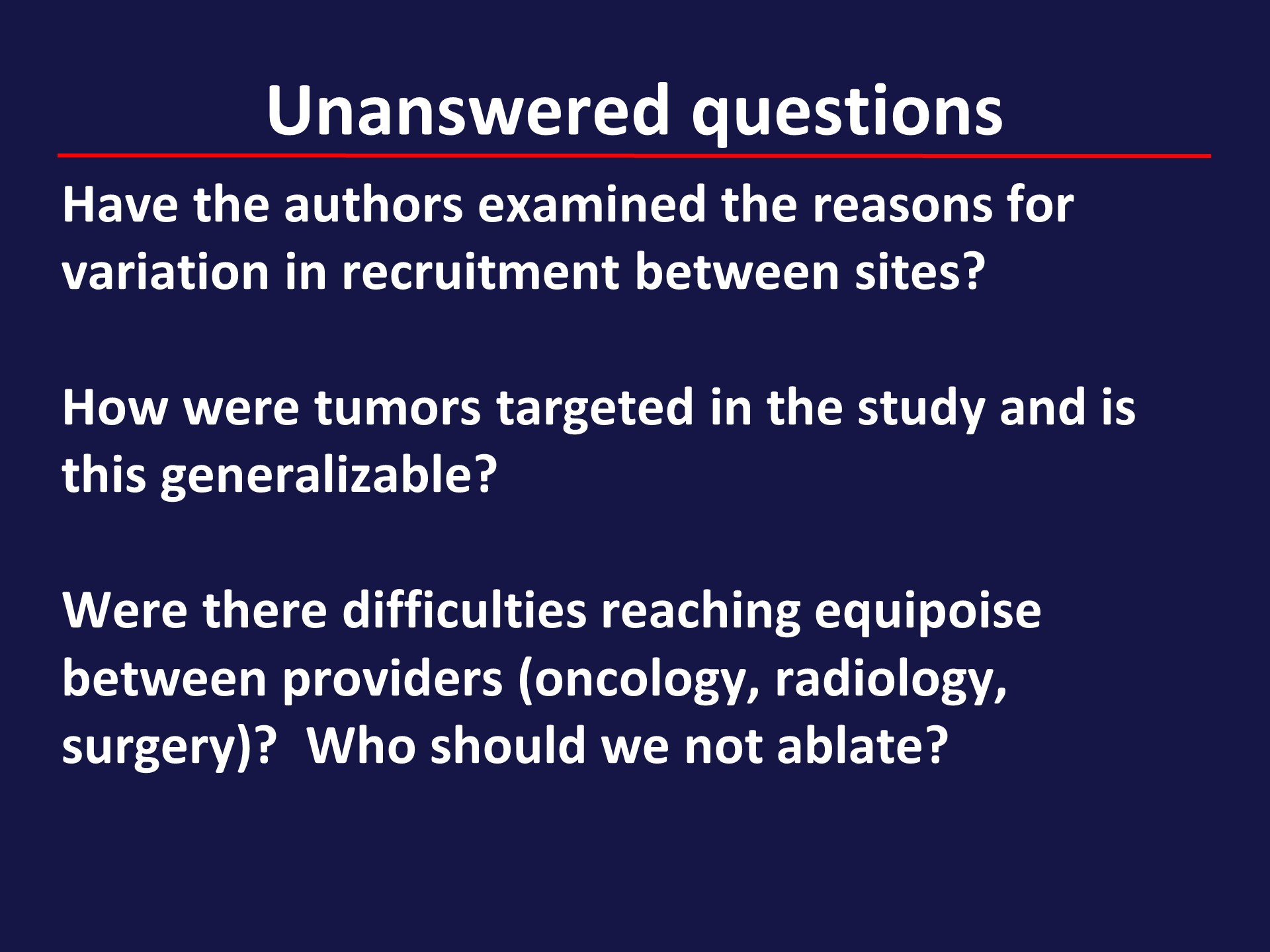 Slide 20
Content of this presentation is the property of the author, licensed by ASCO. Permission required for reuse.
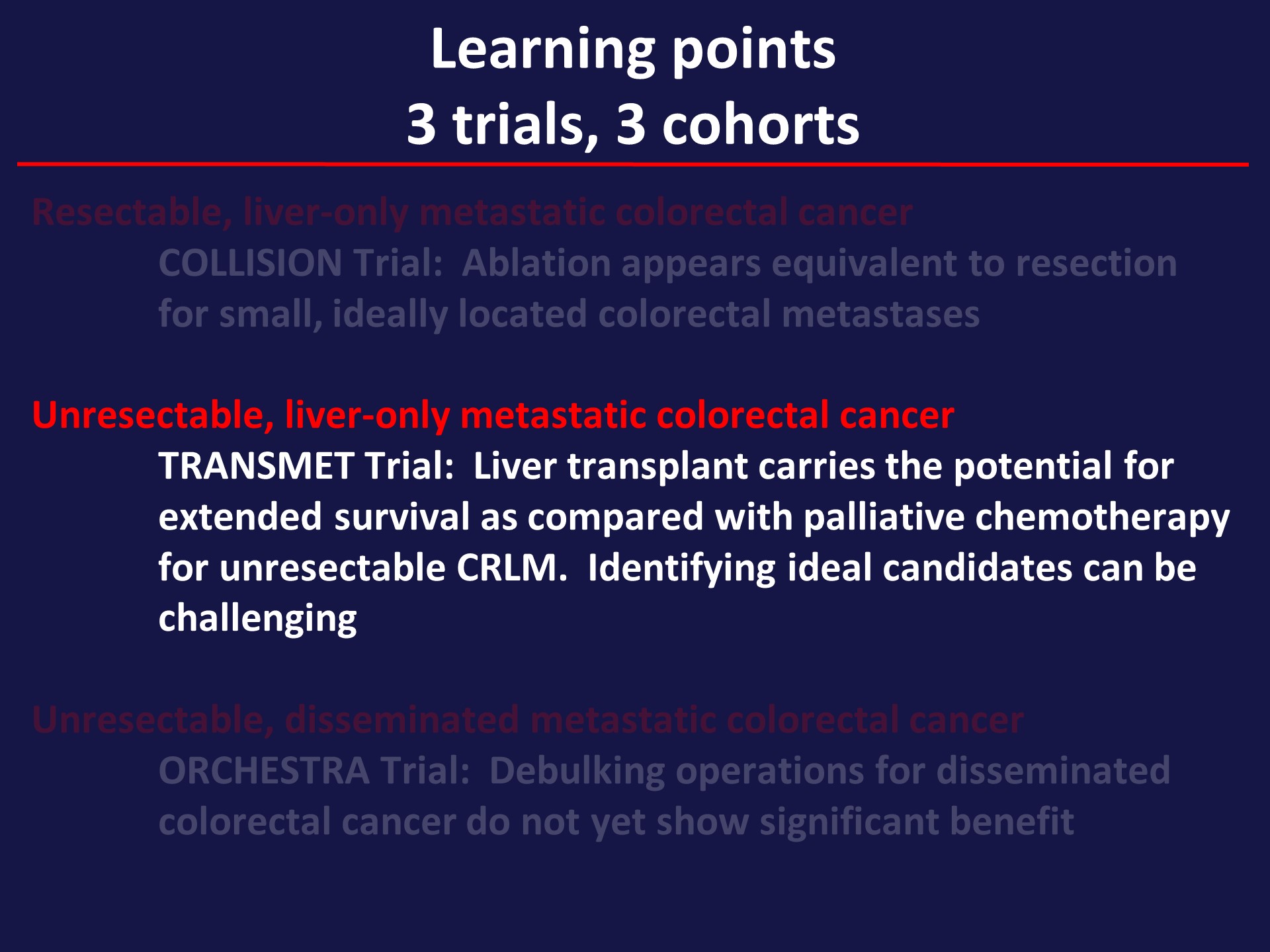 Slide 21
Content of this presentation is the property of the author, licensed by ASCO. Permission required for reuse.
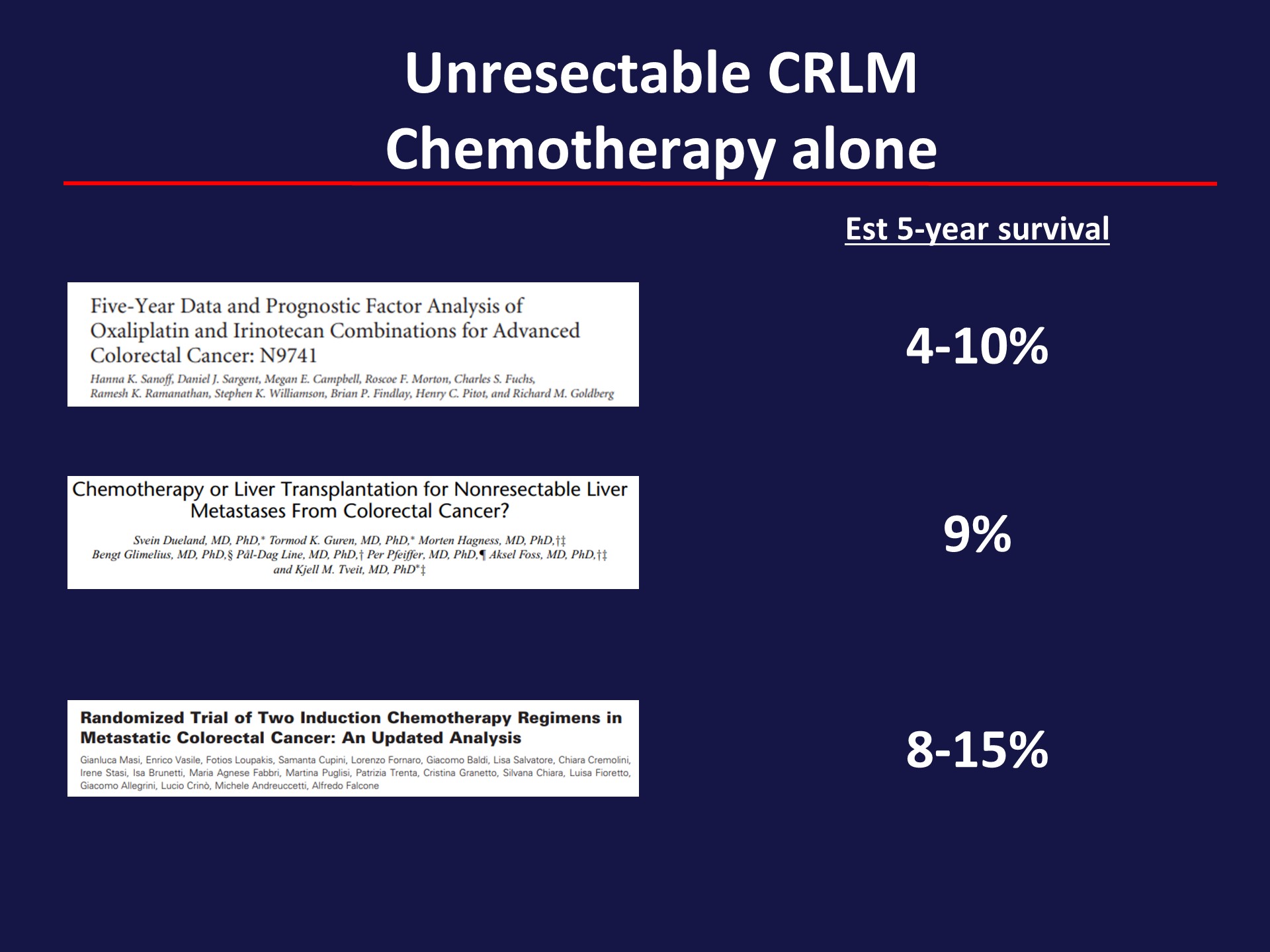 Slide 22
Content of this presentation is the property of the author, licensed by ASCO. Permission required for reuse.
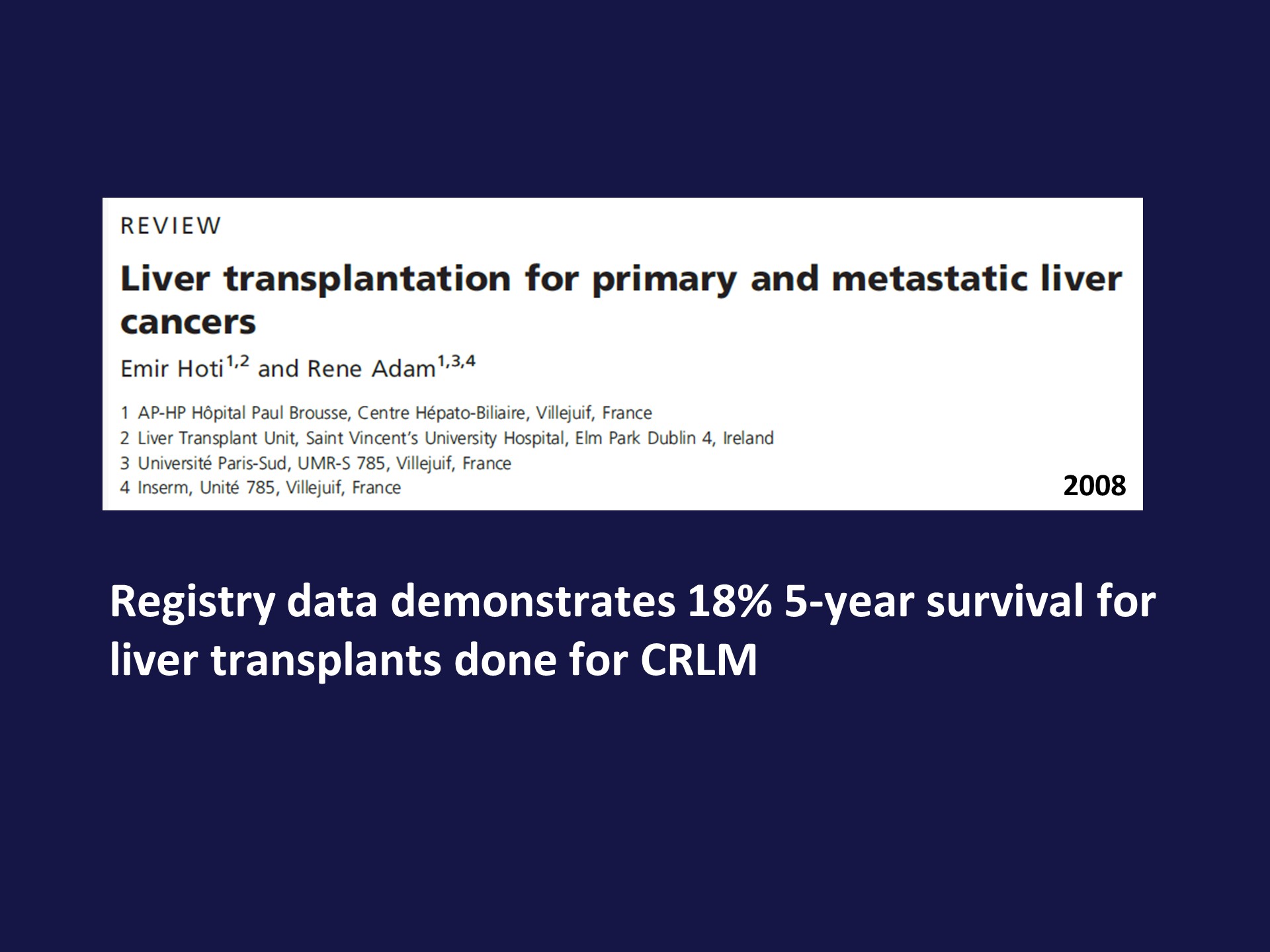 Slide 23
Content of this presentation is the property of the author, licensed by ASCO. Permission required for reuse.
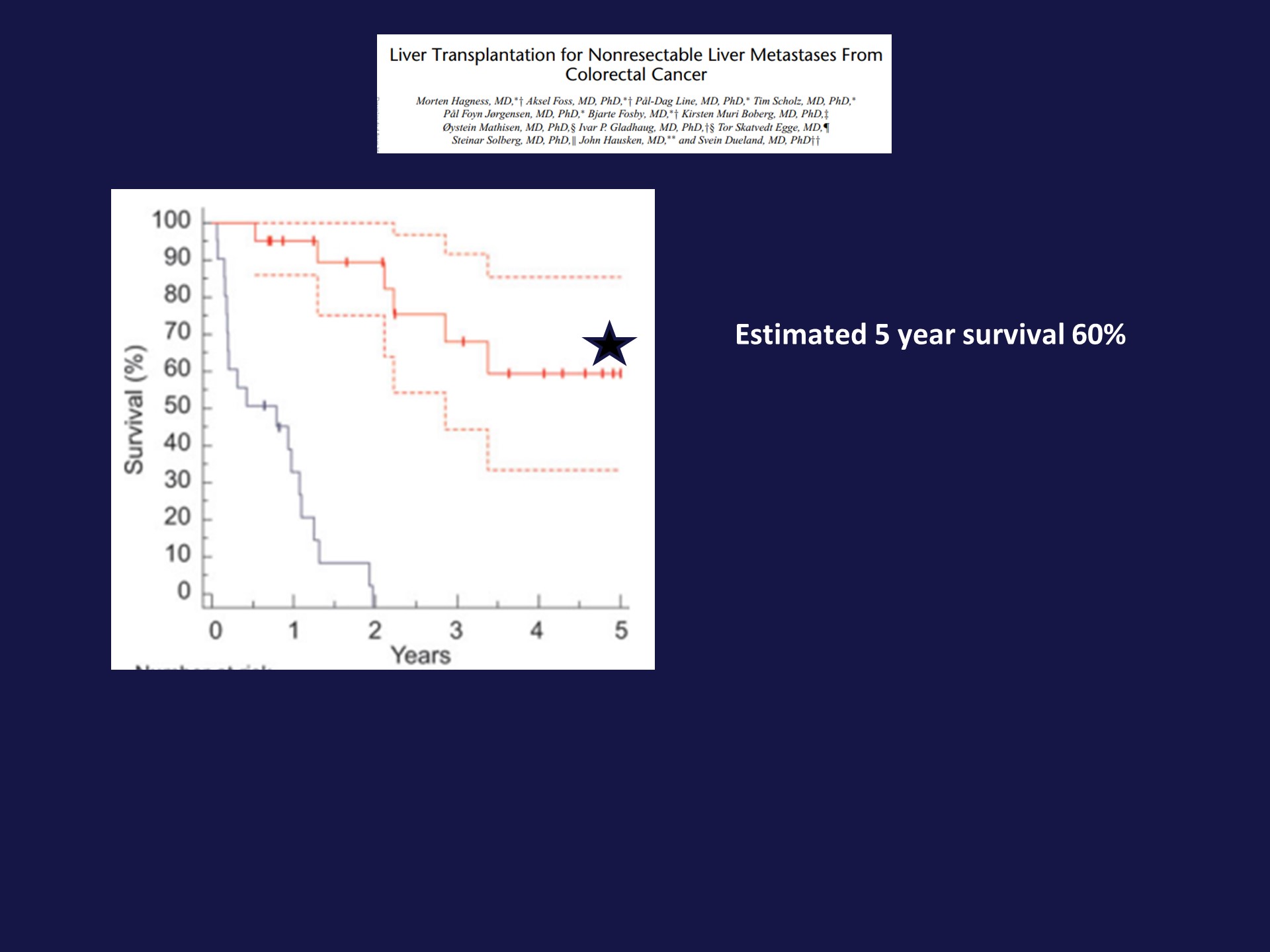 Slide 24
Content of this presentation is the property of the author, licensed by ASCO. Permission required for reuse.
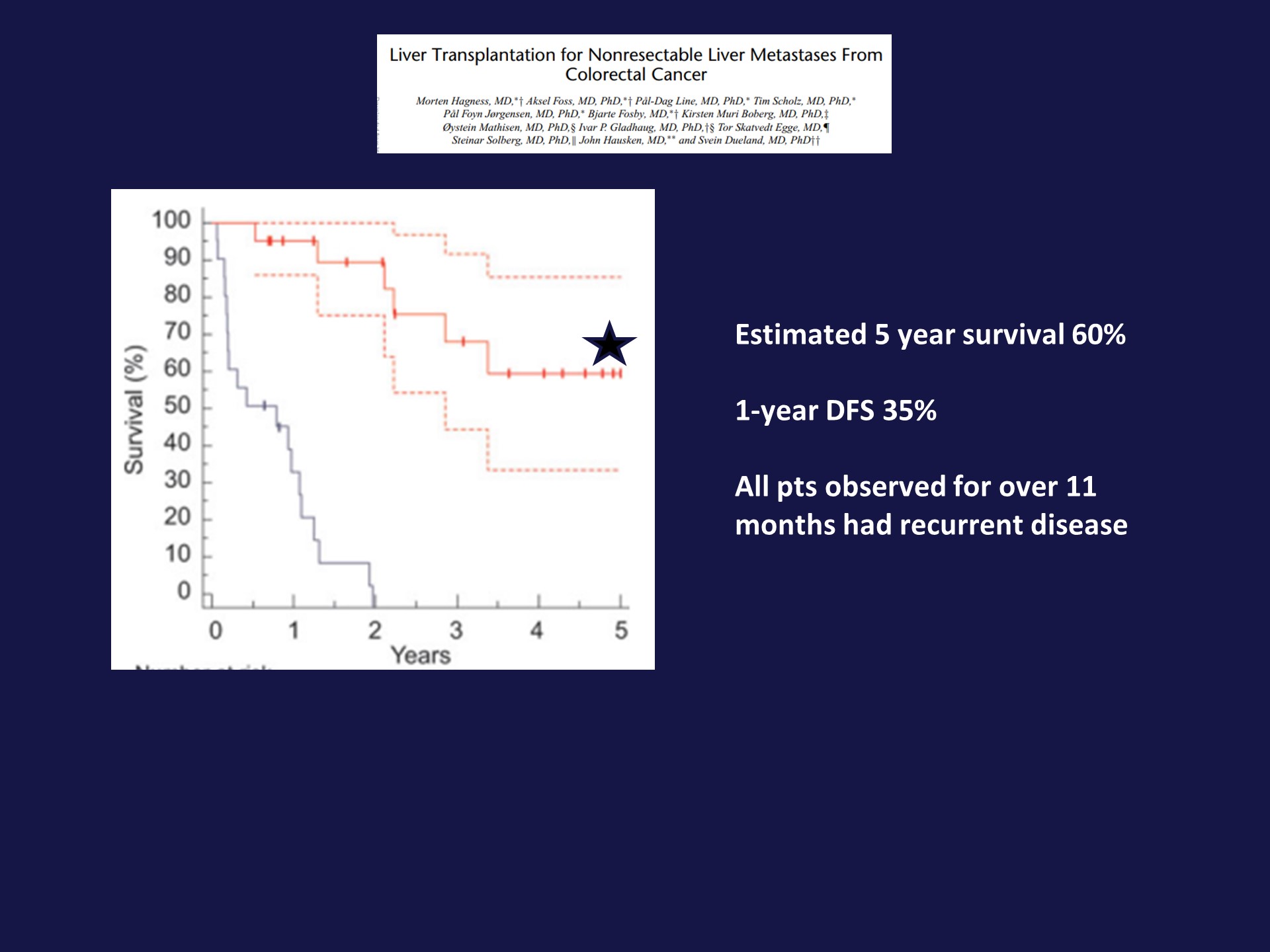 Slide 25
Content of this presentation is the property of the author, licensed by ASCO. Permission required for reuse.
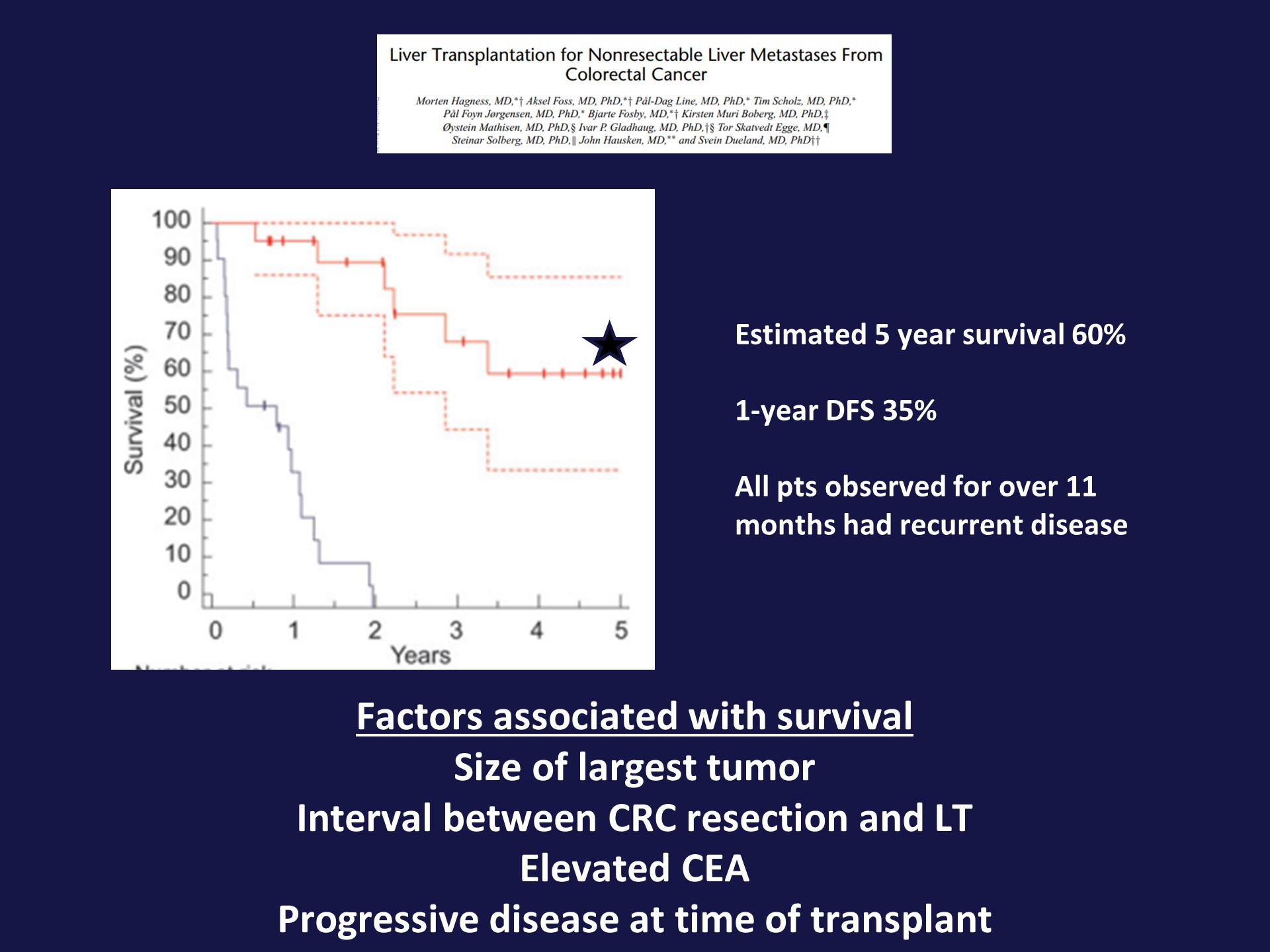 Slide 26
Content of this presentation is the property of the author, licensed by ASCO. Permission required for reuse.
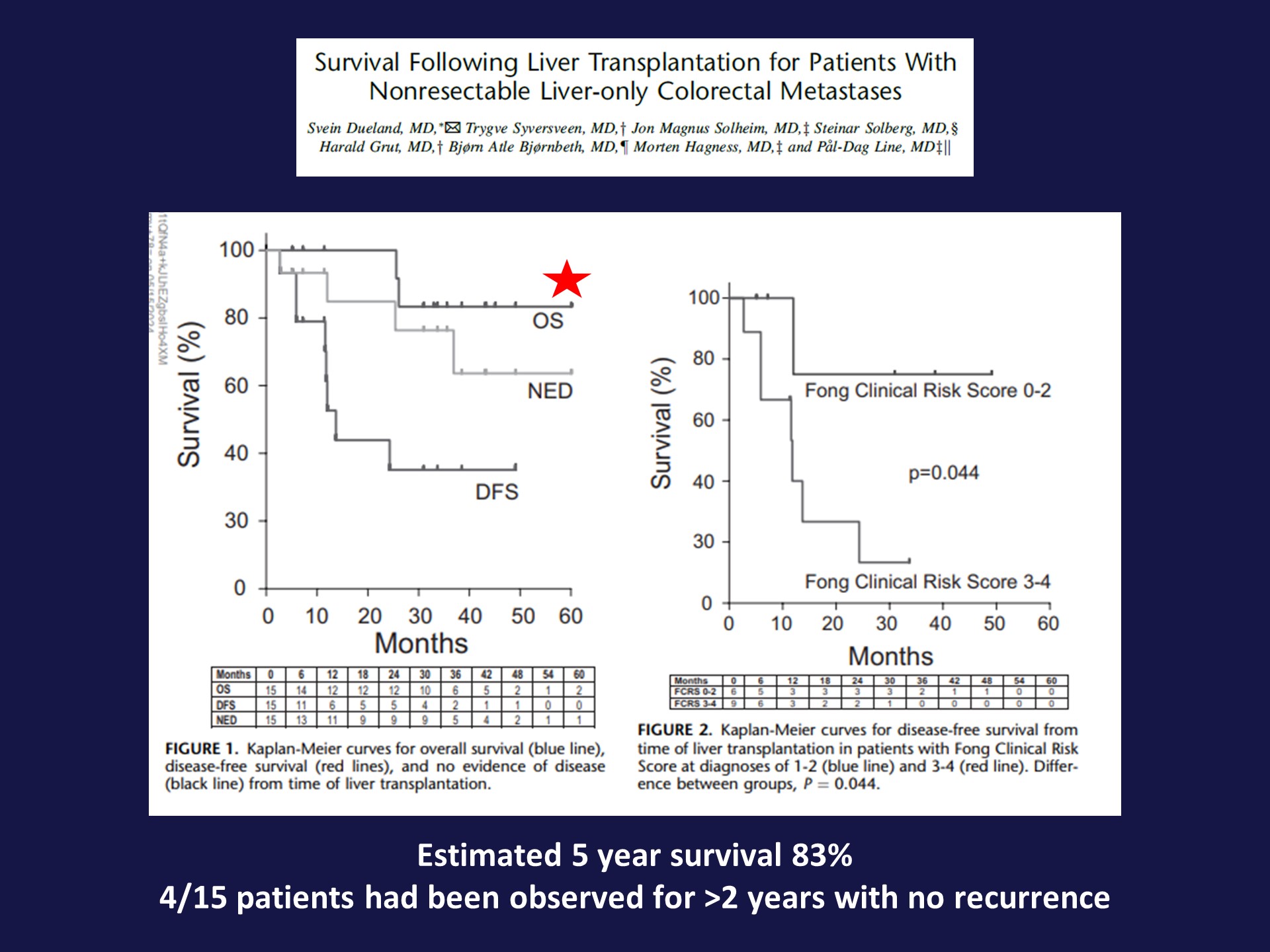 Slide 27
Content of this presentation is the property of the author, licensed by ASCO. Permission required for reuse.
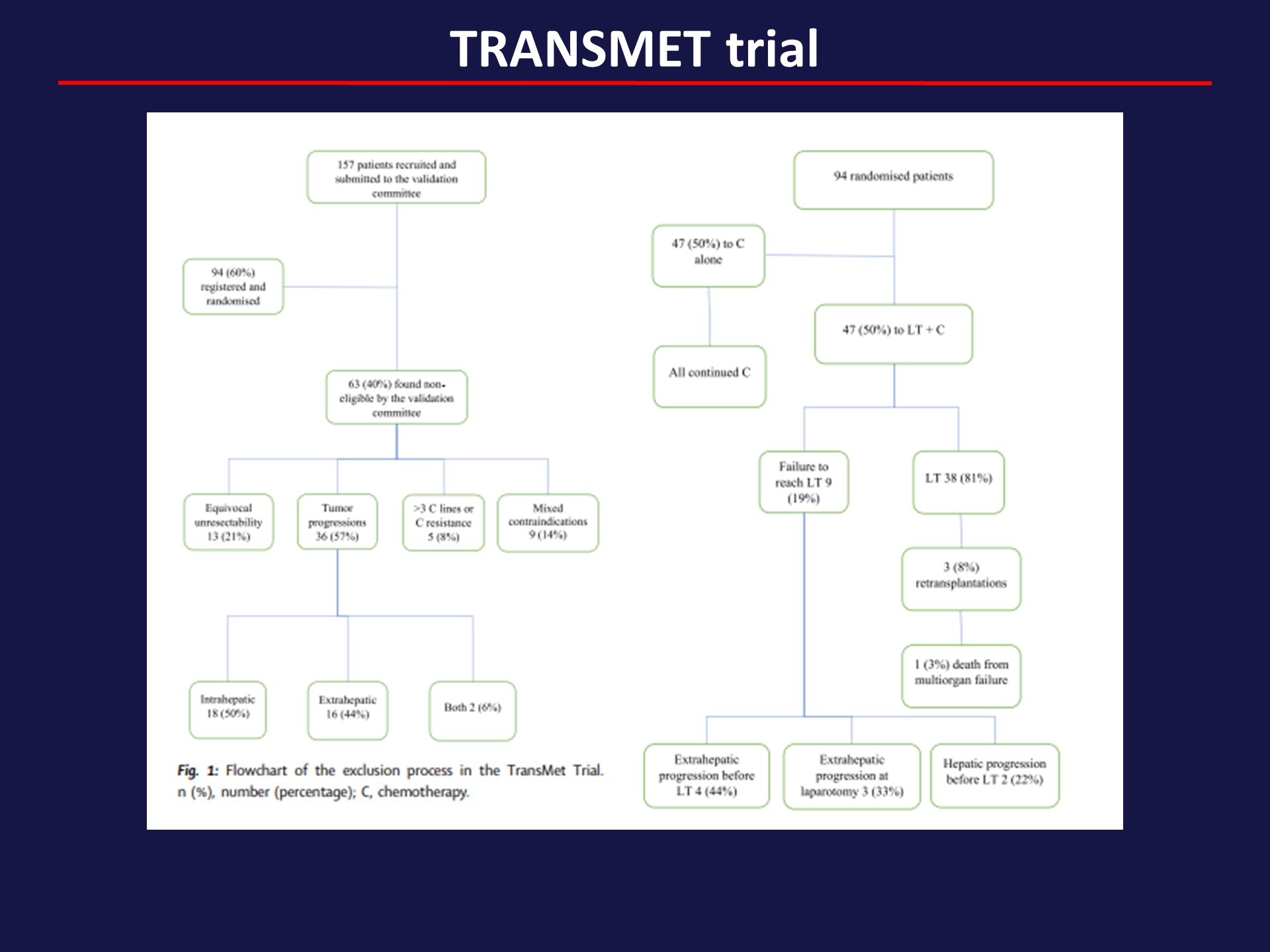 Slide 28
Content of this presentation is the property of the author, licensed by ASCO. Permission required for reuse.
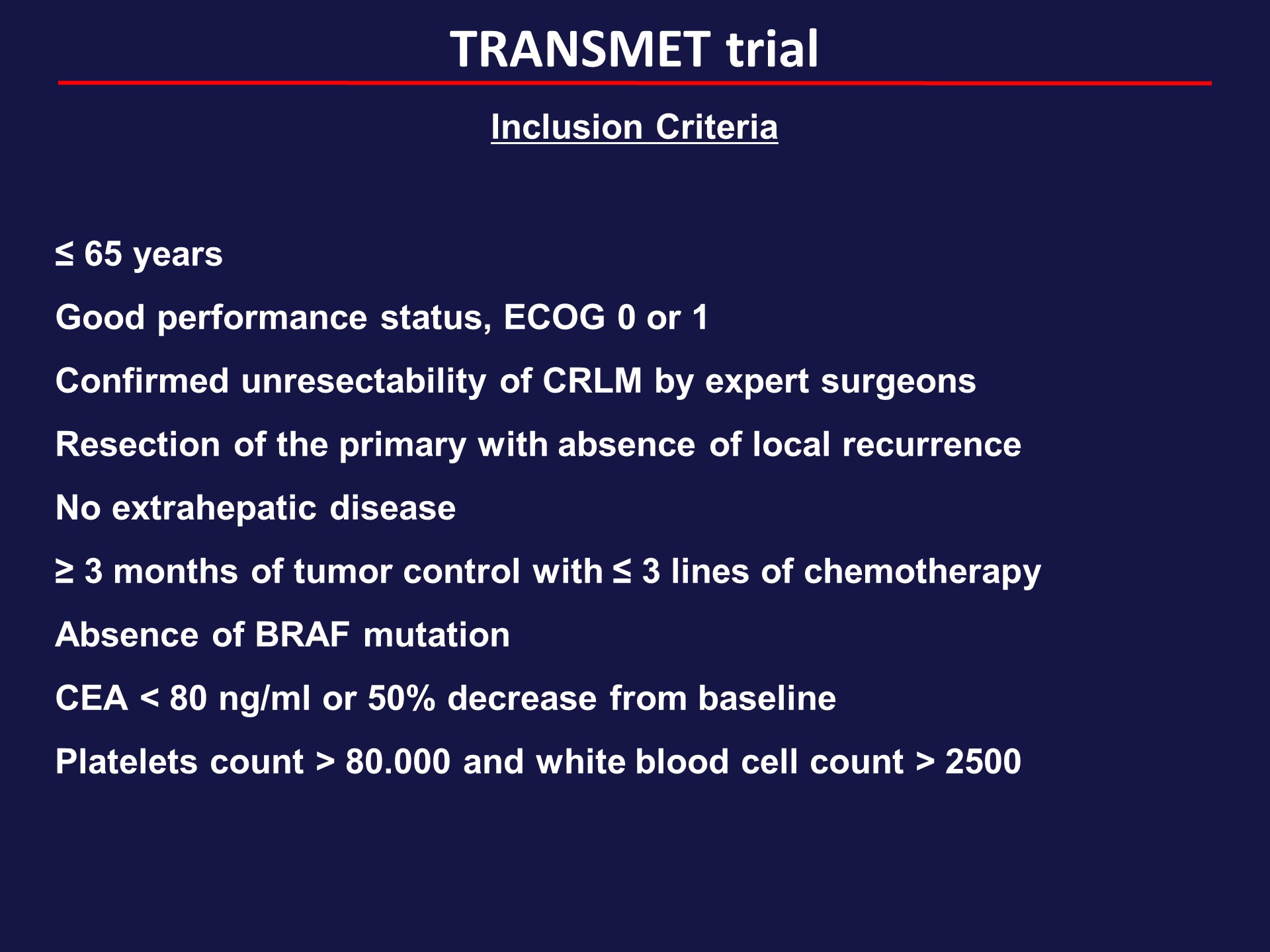 Slide 29
Content of this presentation is the property of the author, licensed by ASCO. Permission required for reuse.
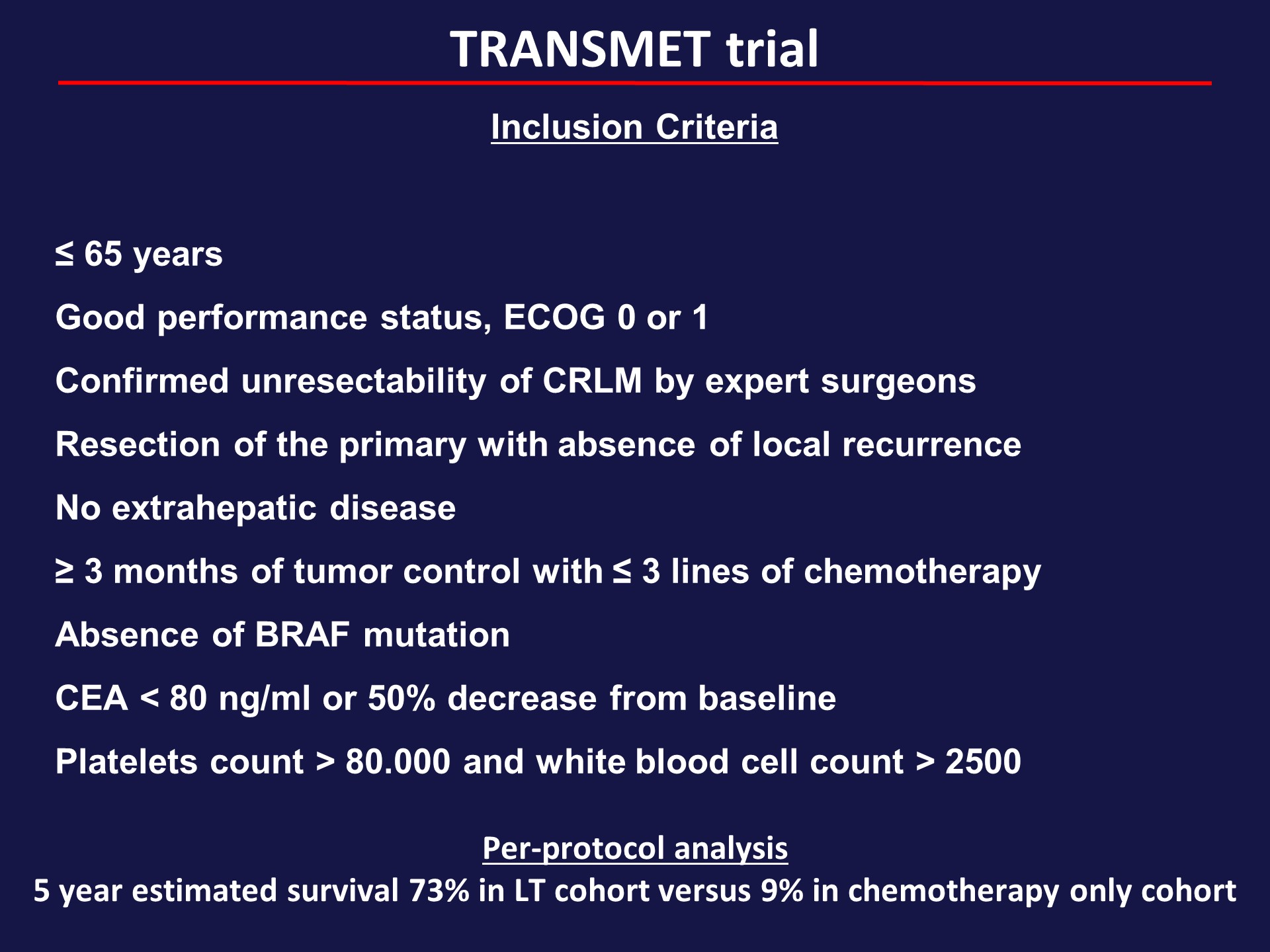 Slide 30
Content of this presentation is the property of the author, licensed by ASCO. Permission required for reuse.
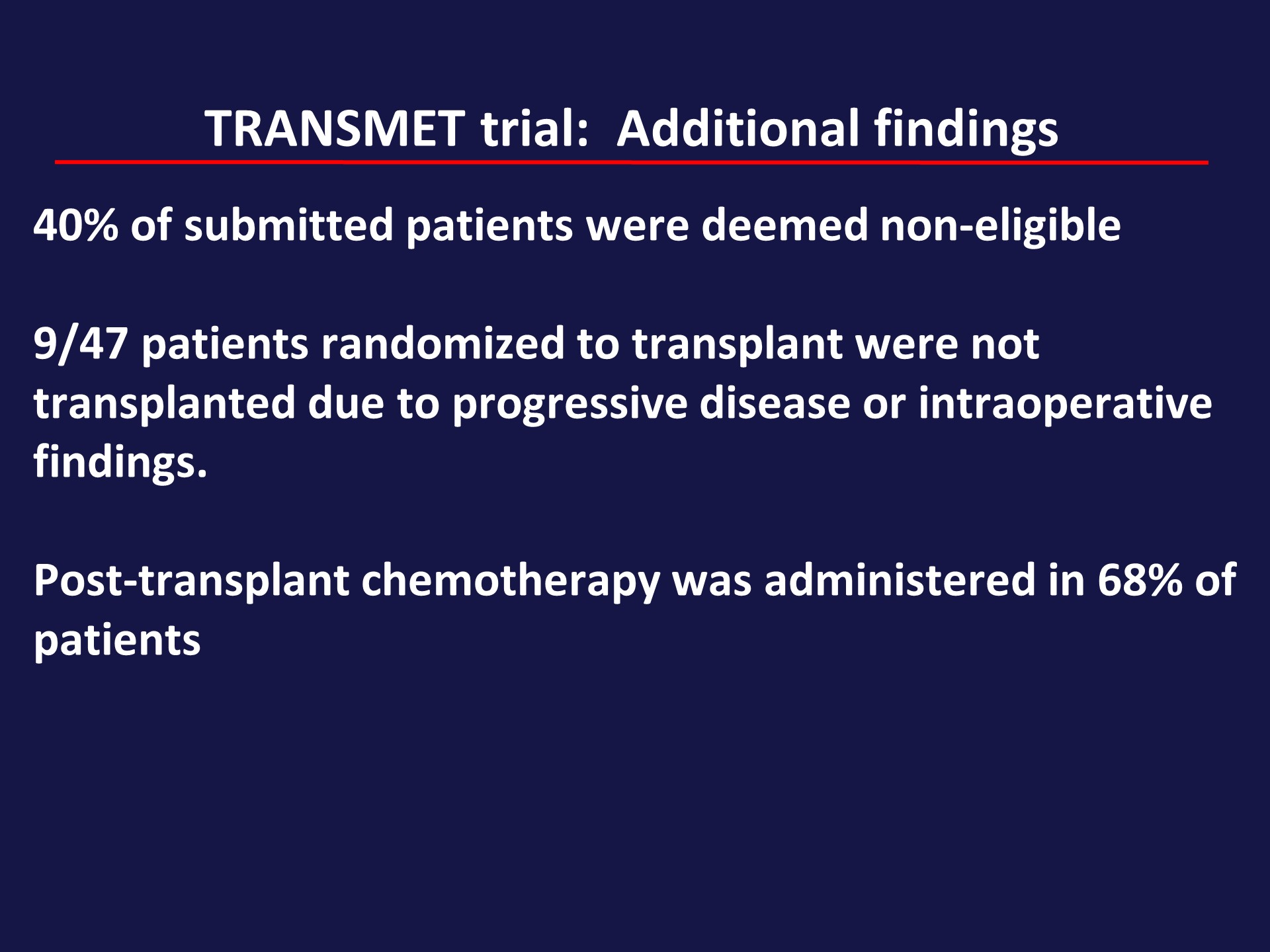 Slide 31
Content of this presentation is the property of the author, licensed by ASCO. Permission required for reuse.
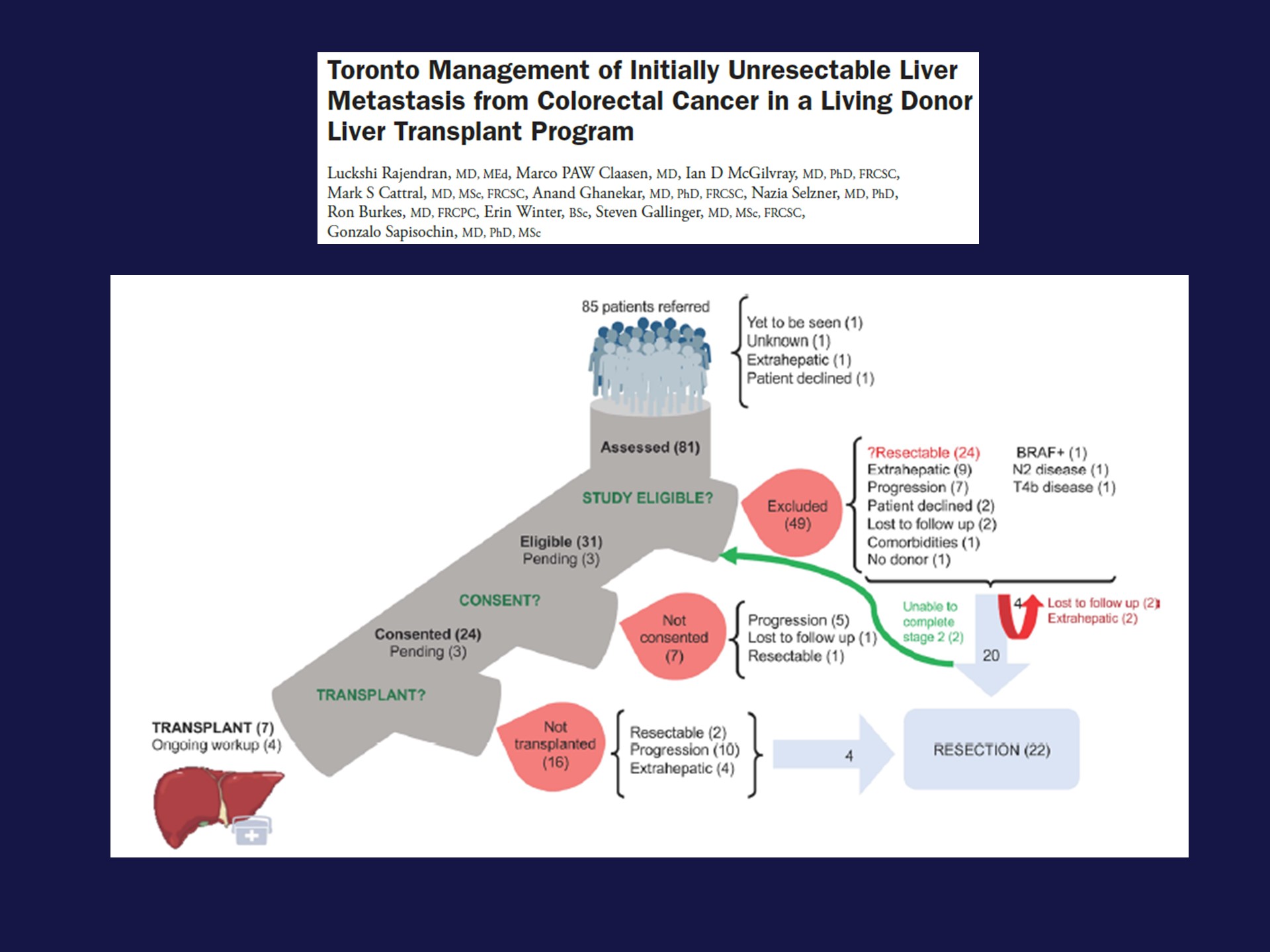 Slide 32
Content of this presentation is the property of the author, licensed by ASCO. Permission required for reuse.
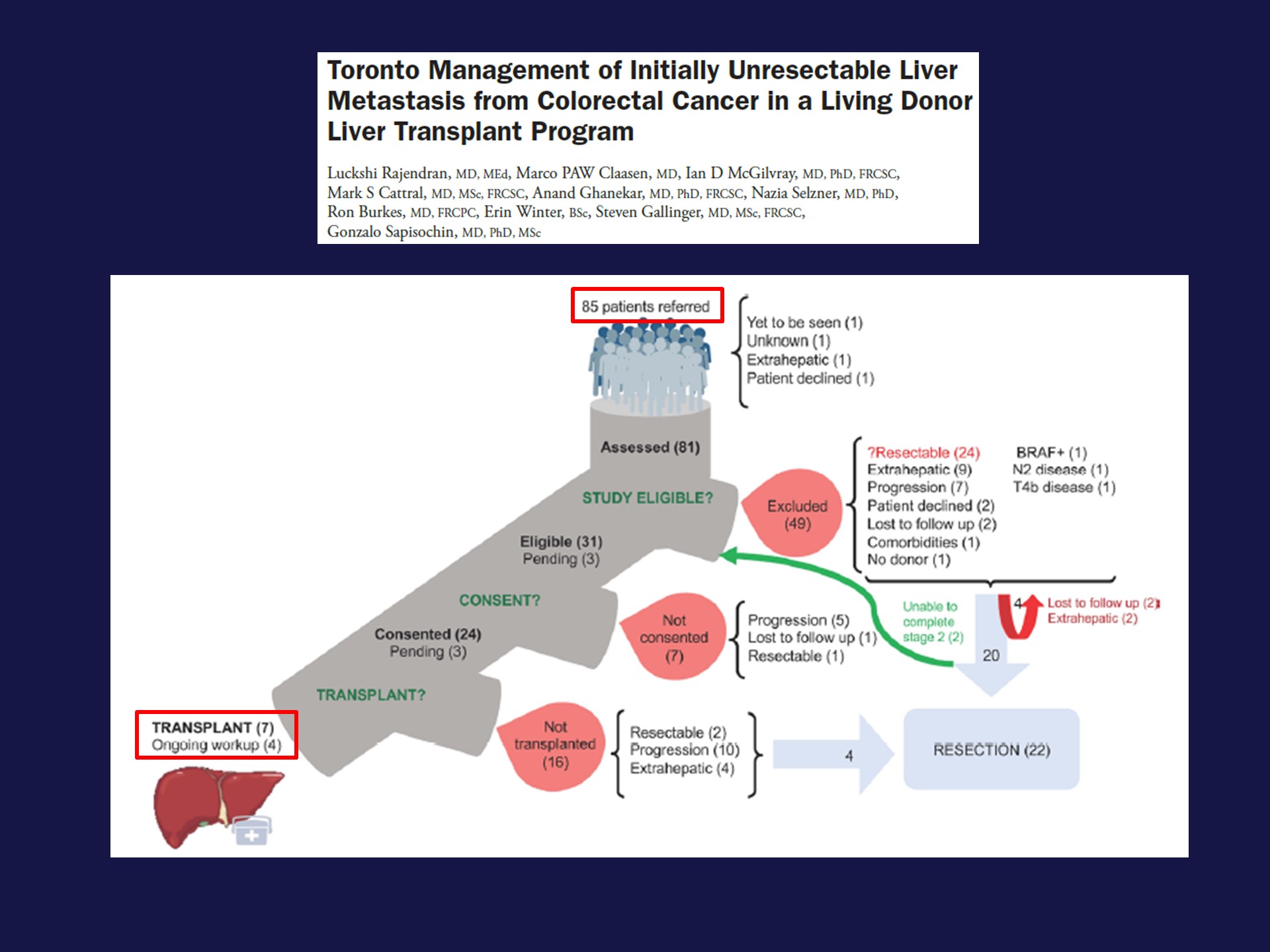 Slide 33
Content of this presentation is the property of the author, licensed by ASCO. Permission required for reuse.
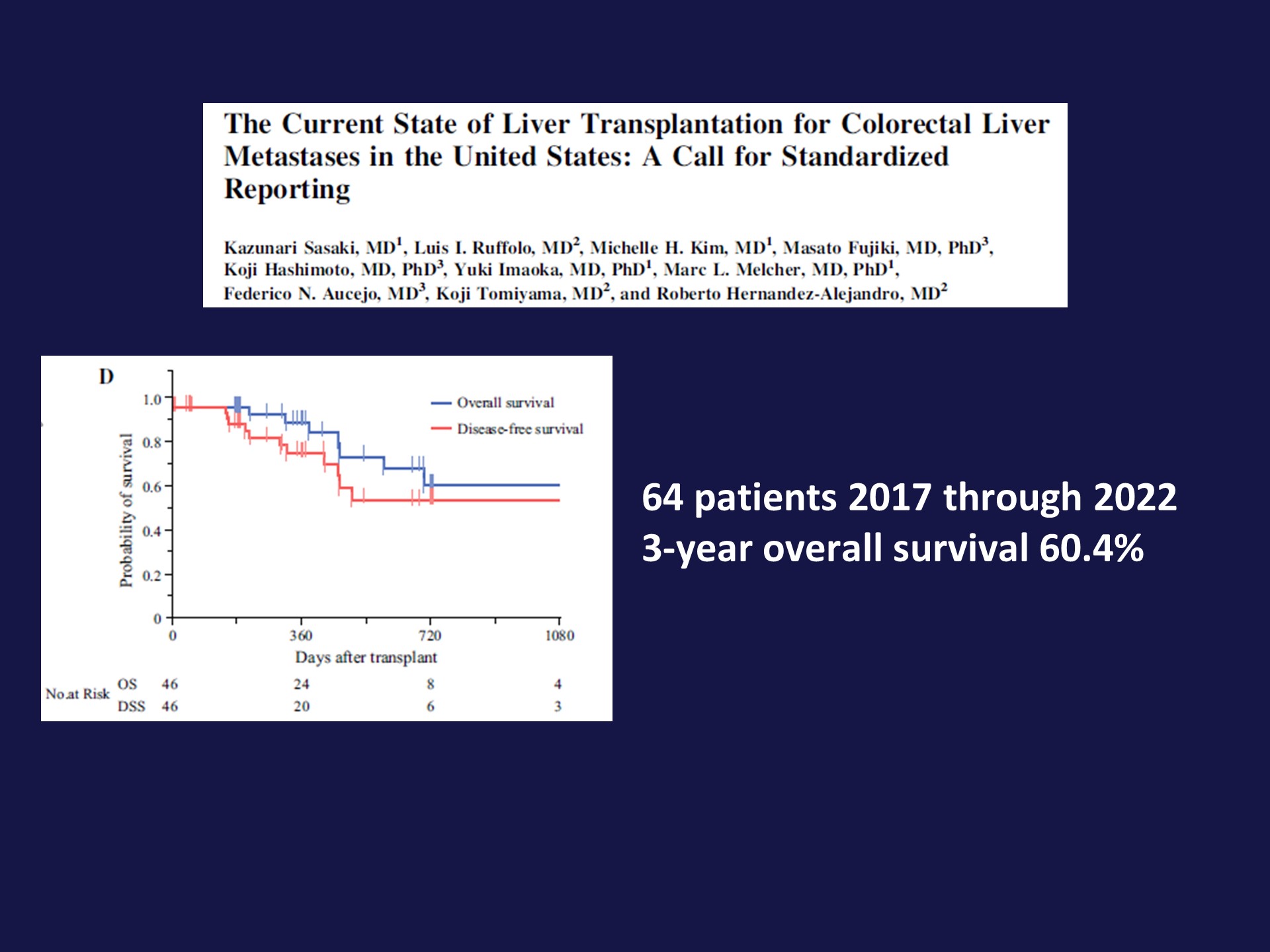 Slide 34
Content of this presentation is the property of the author, licensed by ASCO. Permission required for reuse.
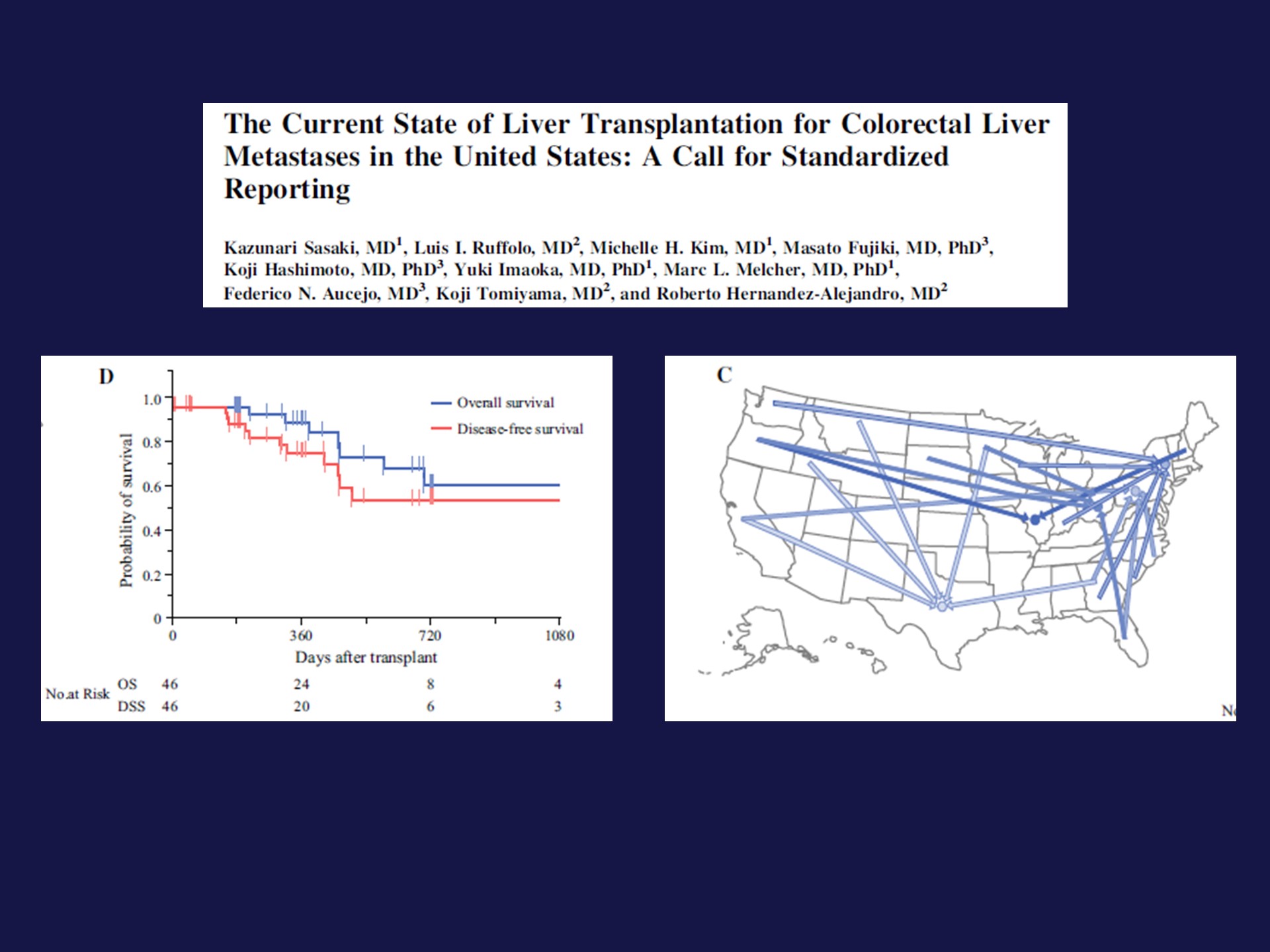 Slide 35
Content of this presentation is the property of the author, licensed by ASCO. Permission required for reuse.
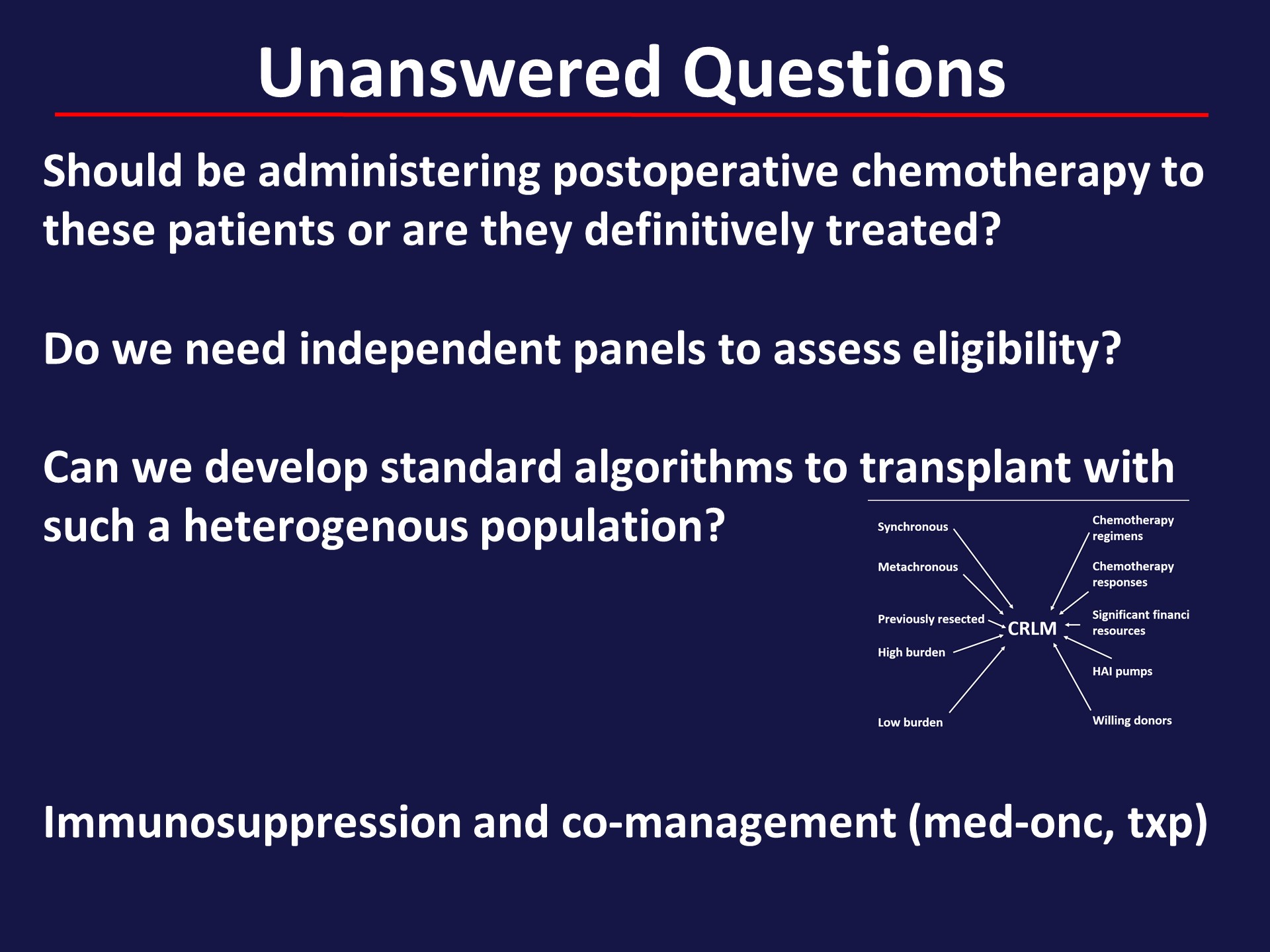 Slide 36
Content of this presentation is the property of the author, licensed by ASCO. Permission required for reuse.
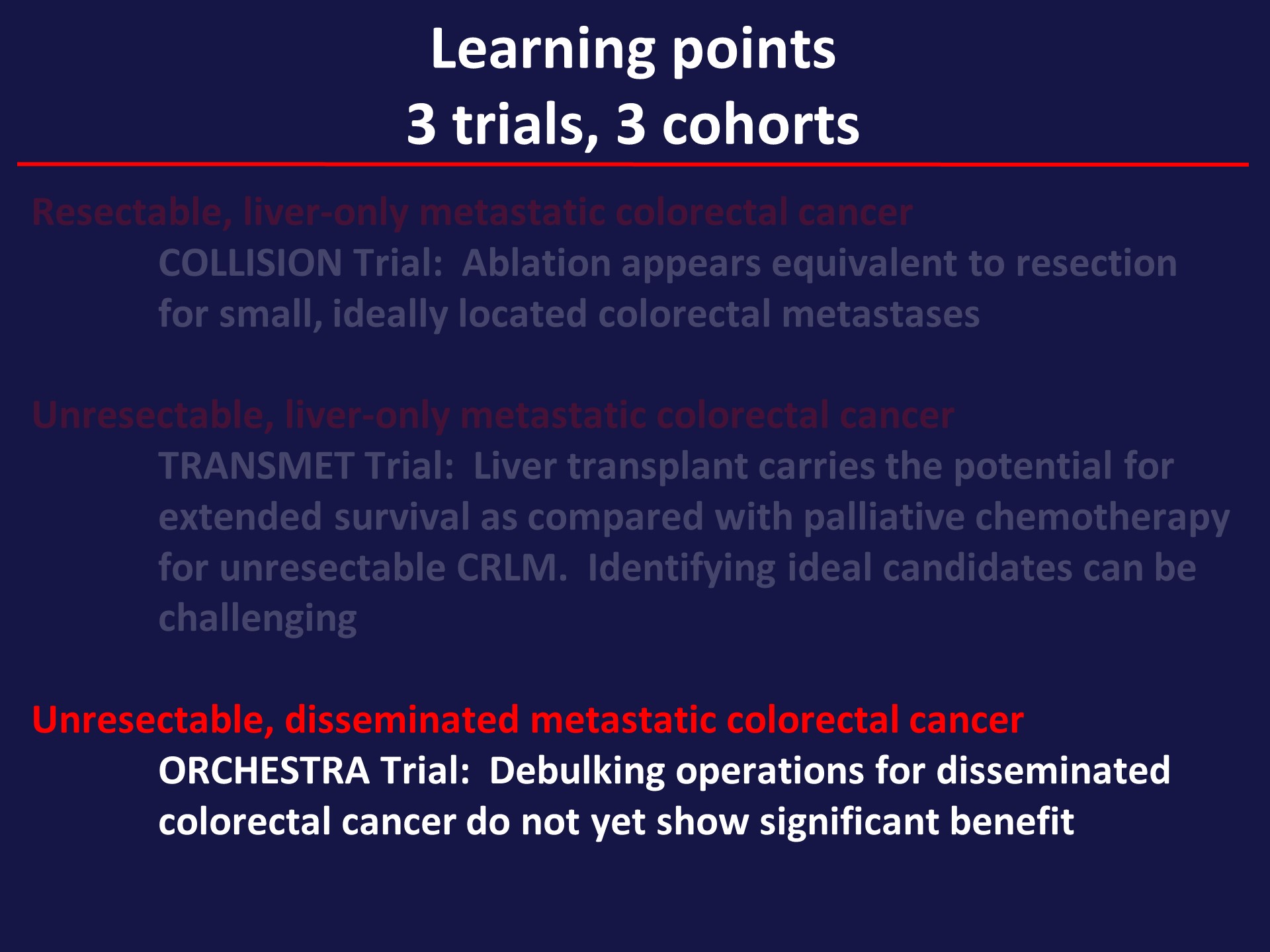 Slide 37
Content of this presentation is the property of the author, licensed by ASCO. Permission required for reuse.
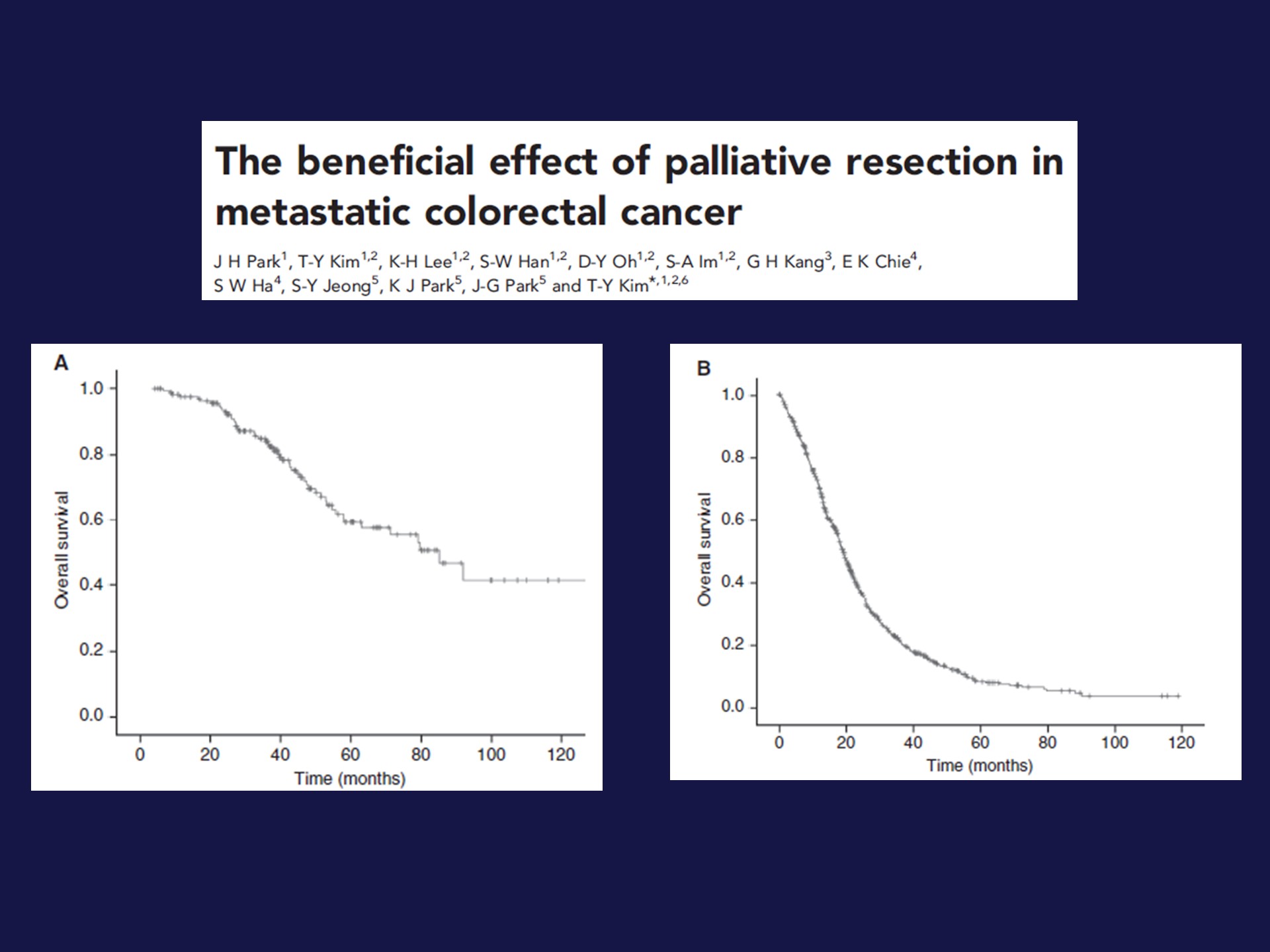 Slide 38
Content of this presentation is the property of the author, licensed by ASCO. Permission required for reuse.
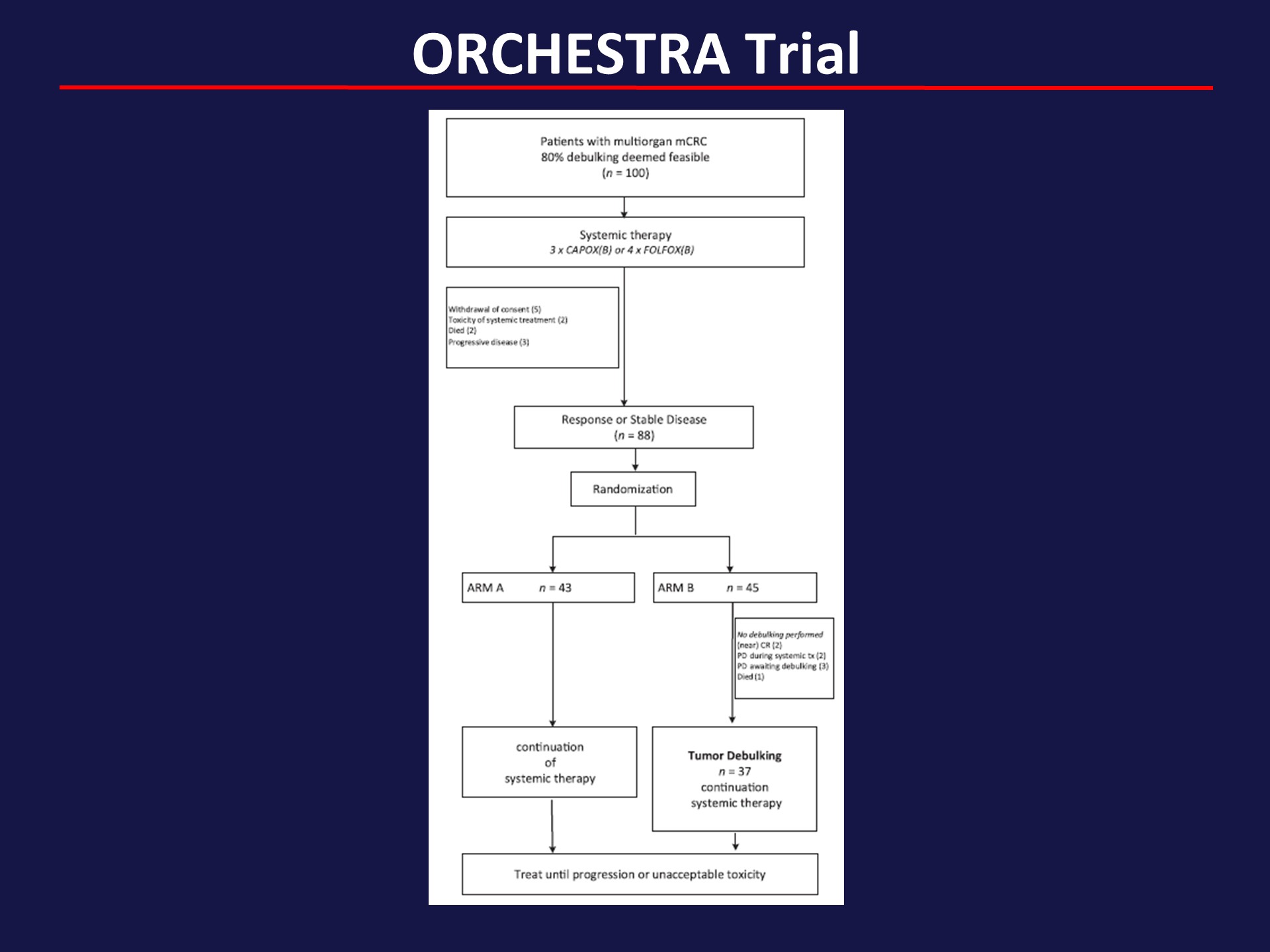 Slide 39
Content of this presentation is the property of the author, licensed by ASCO. Permission required for reuse.
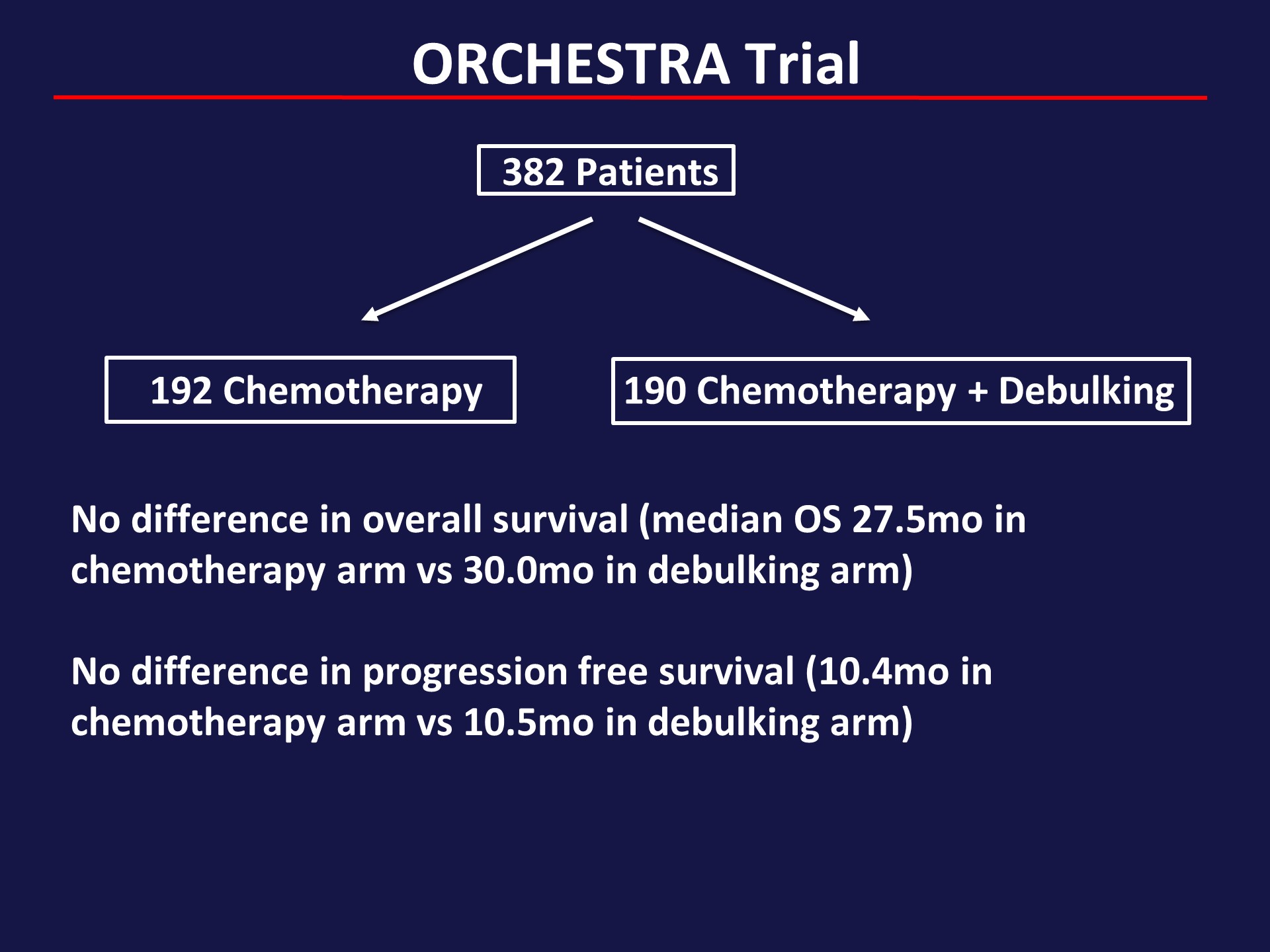 Slide 40
Content of this presentation is the property of the author, licensed by ASCO. Permission required for reuse.
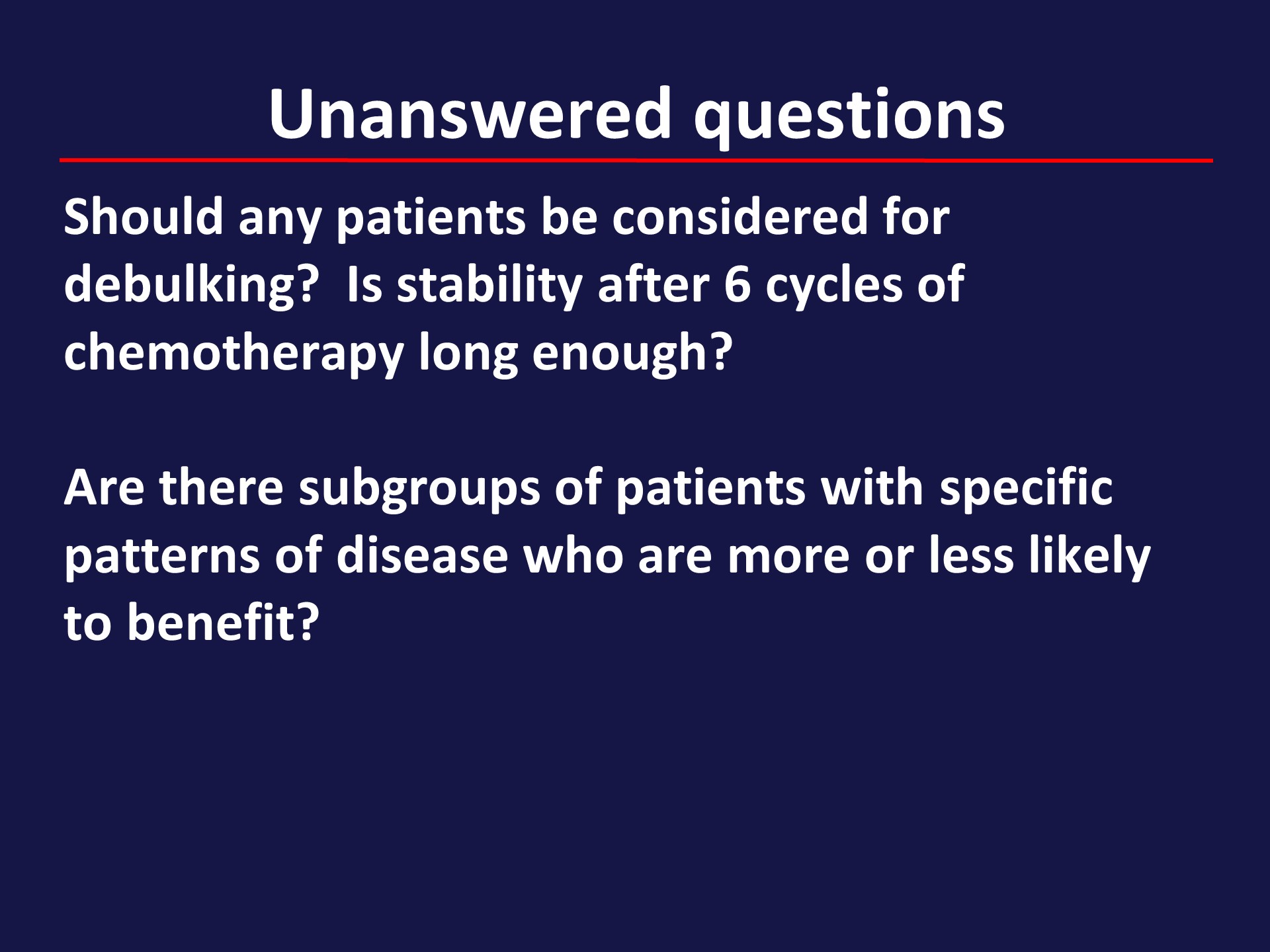 Slide 41
Content of this presentation is the property of the author, licensed by ASCO. Permission required for reuse.
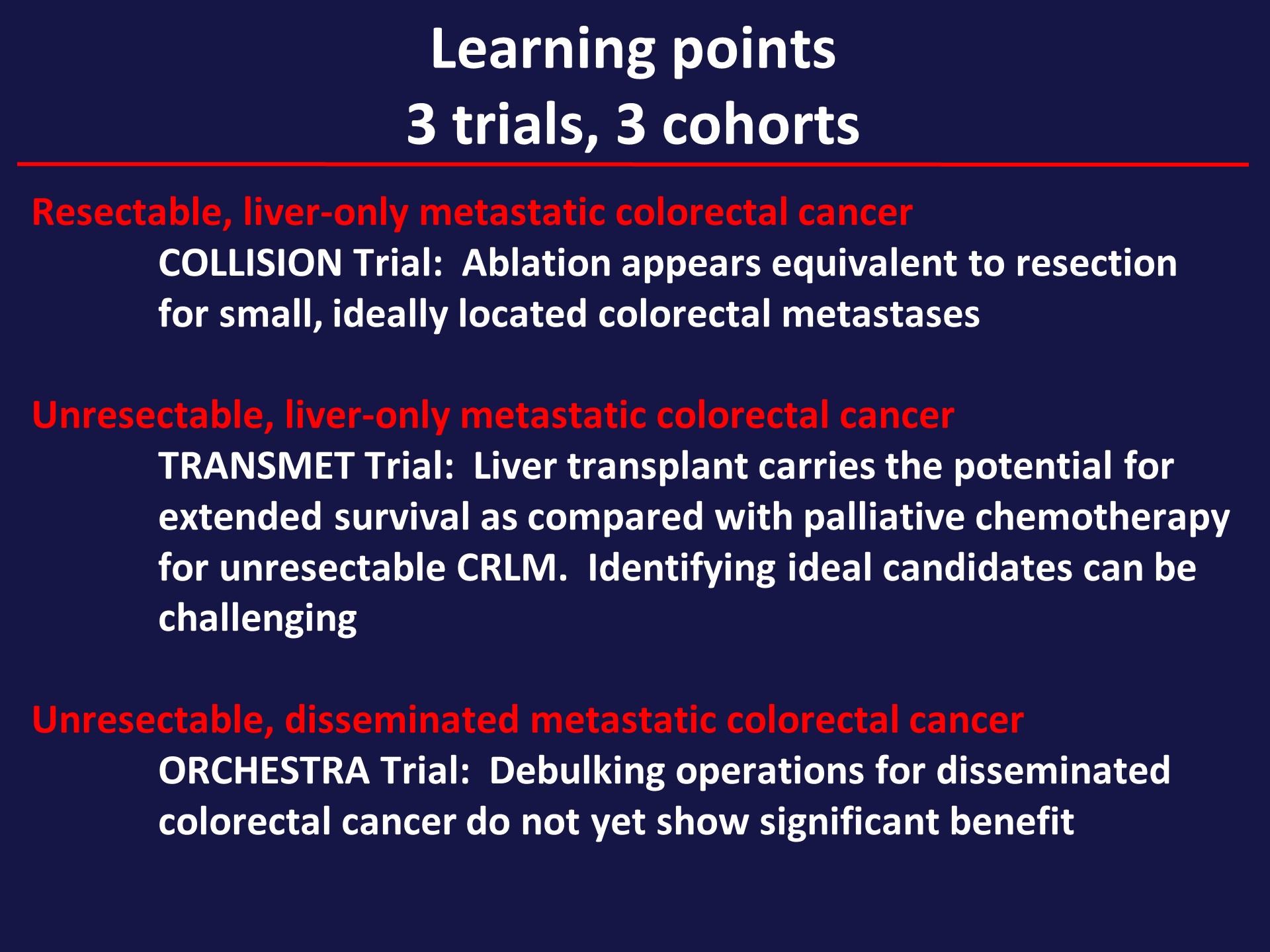 Slide 42
Content of this presentation is the property of the author, licensed by ASCO. Permission required for reuse.
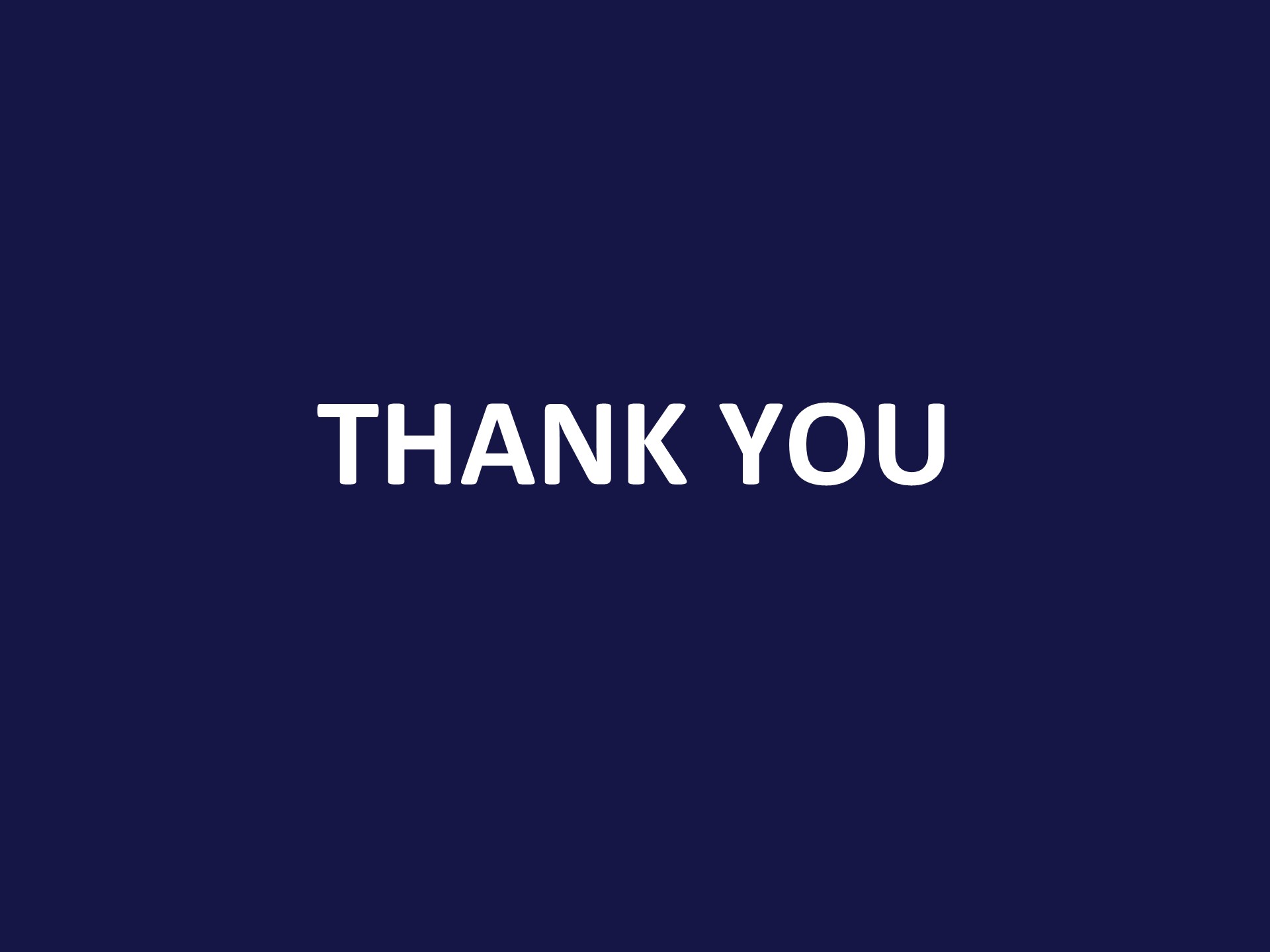 Slide 43
Content of this presentation is the property of the author, licensed by ASCO. Permission required for reuse.